The oldest machine-tool builder…since 1854 !
For more than 160 years, HURON GRAFFENSTADEN company thinks, designs and builds milling and lathes for cutting metal.
Tradition and modernity, constancy and adaptability, confidence and open-mindedness are the main values which form the DNA of the HURON brand.
160 years of excellency, 160 years of ingenuity, 160 of professionalism; HURON, 160 years of challenges overcame, and still a great future which keeps moving forward.
Our ADN : over 160 years of design and machines tools building
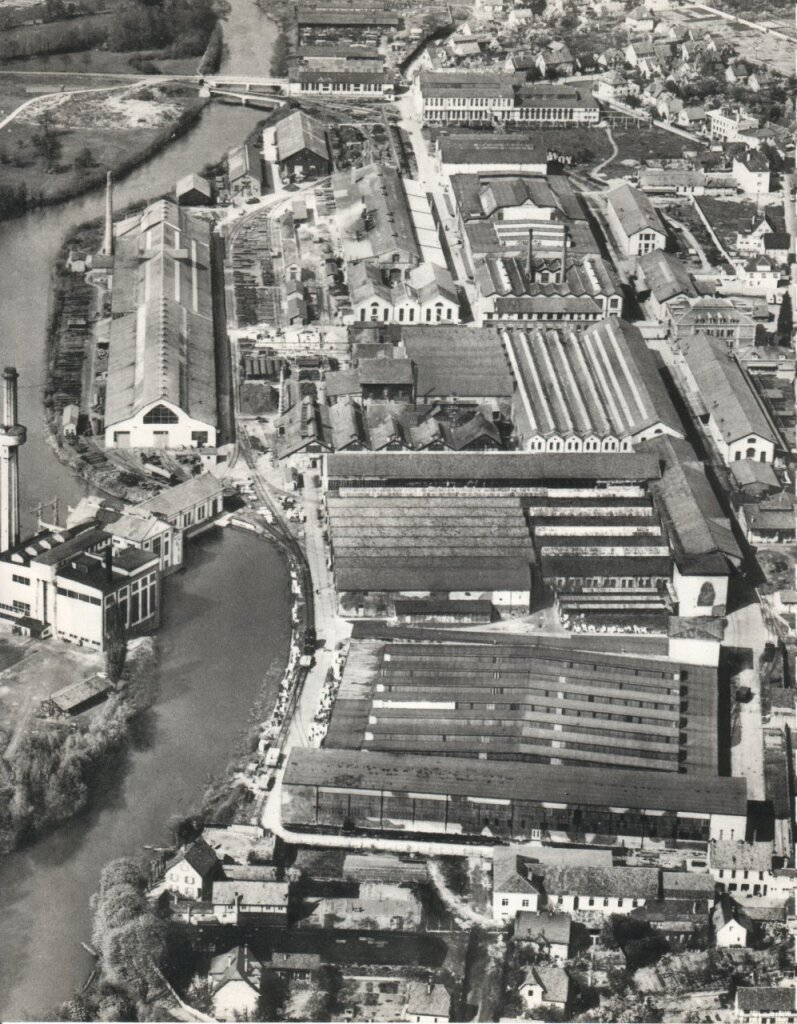 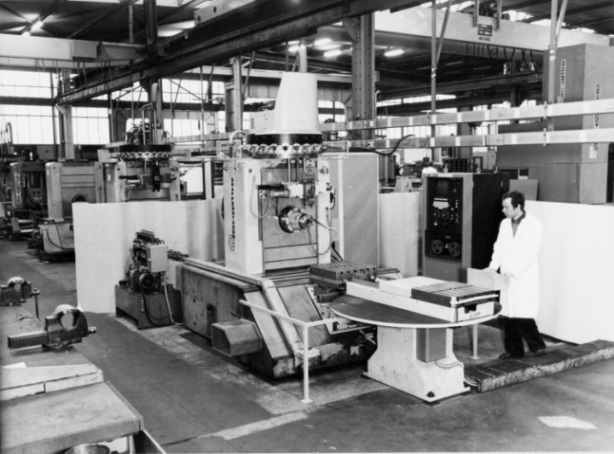 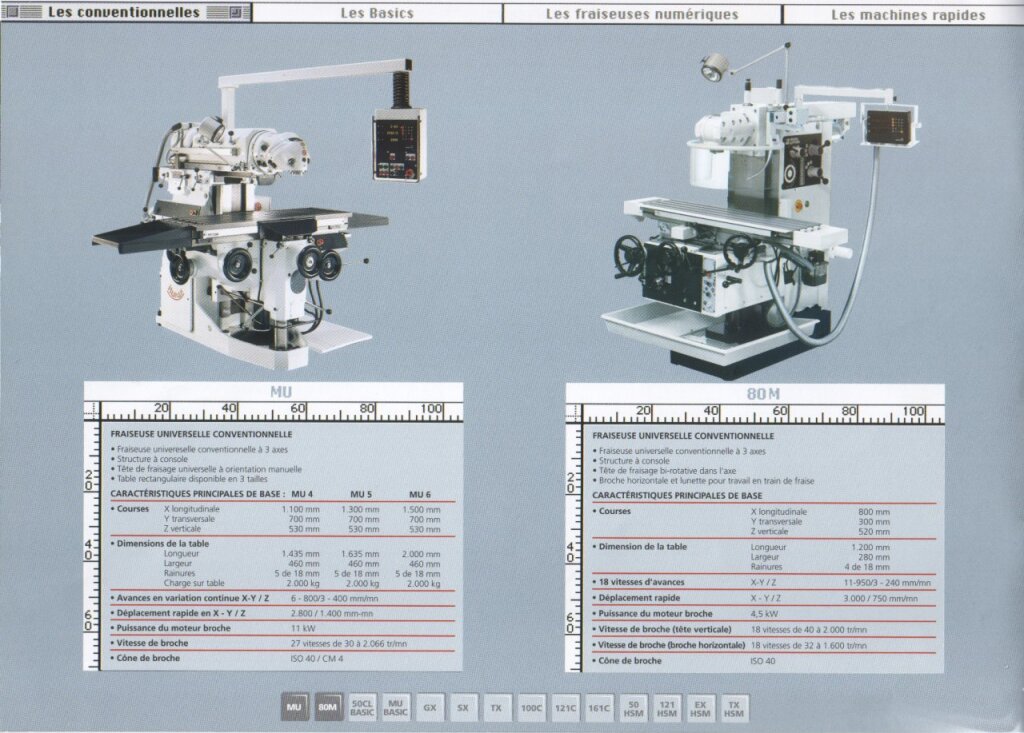 Patented in  1904
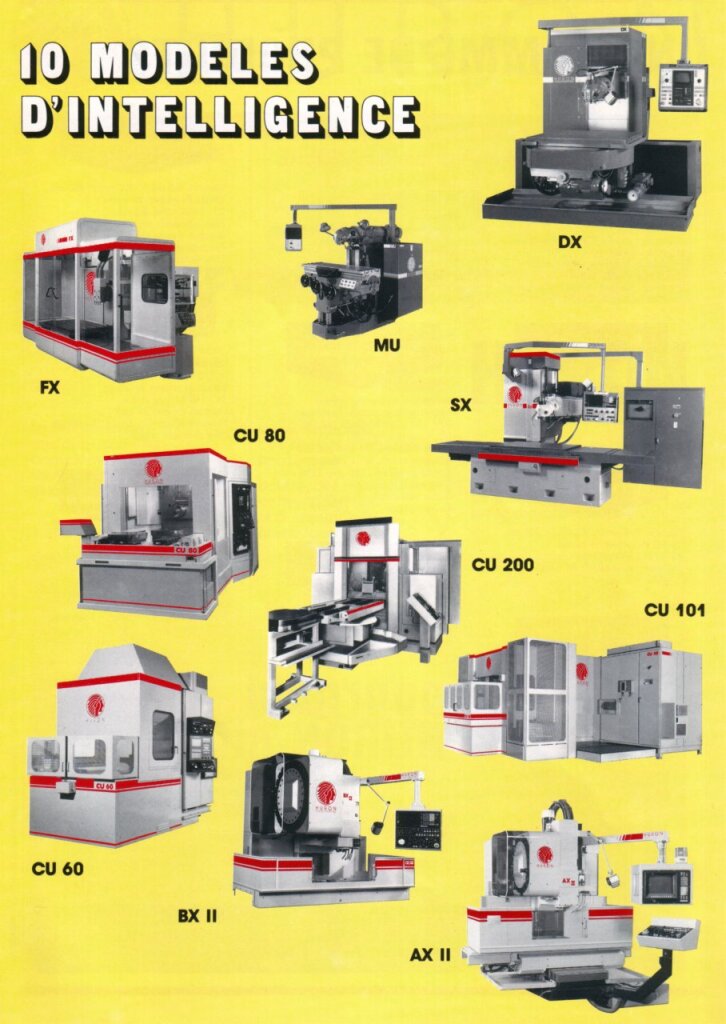 10  MODELS OF INTELLIGENCE
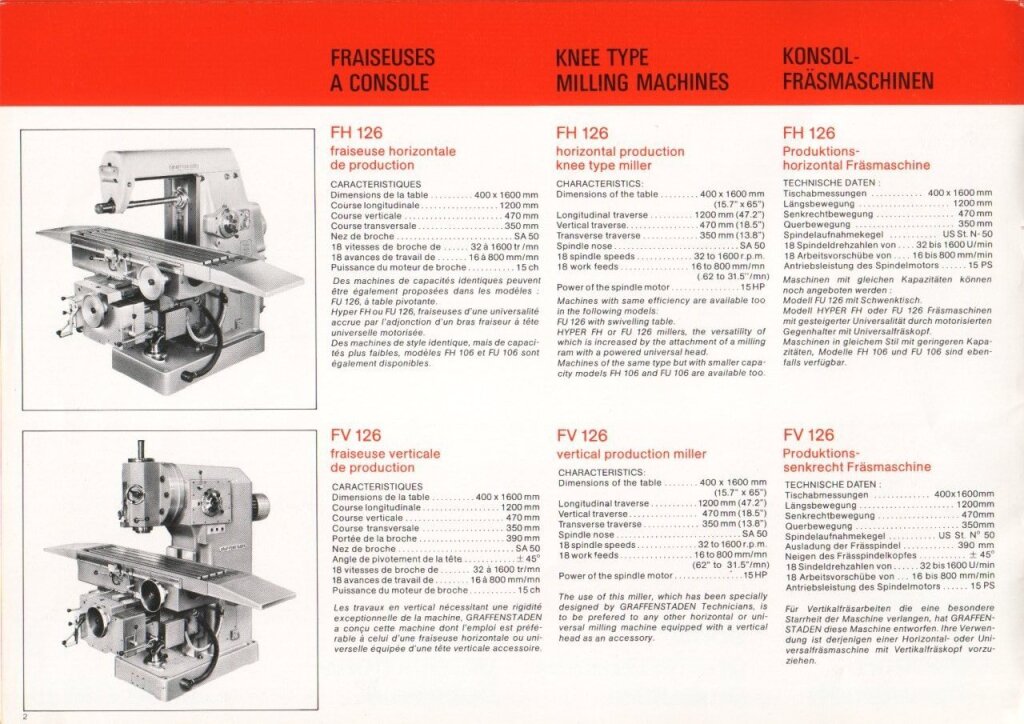 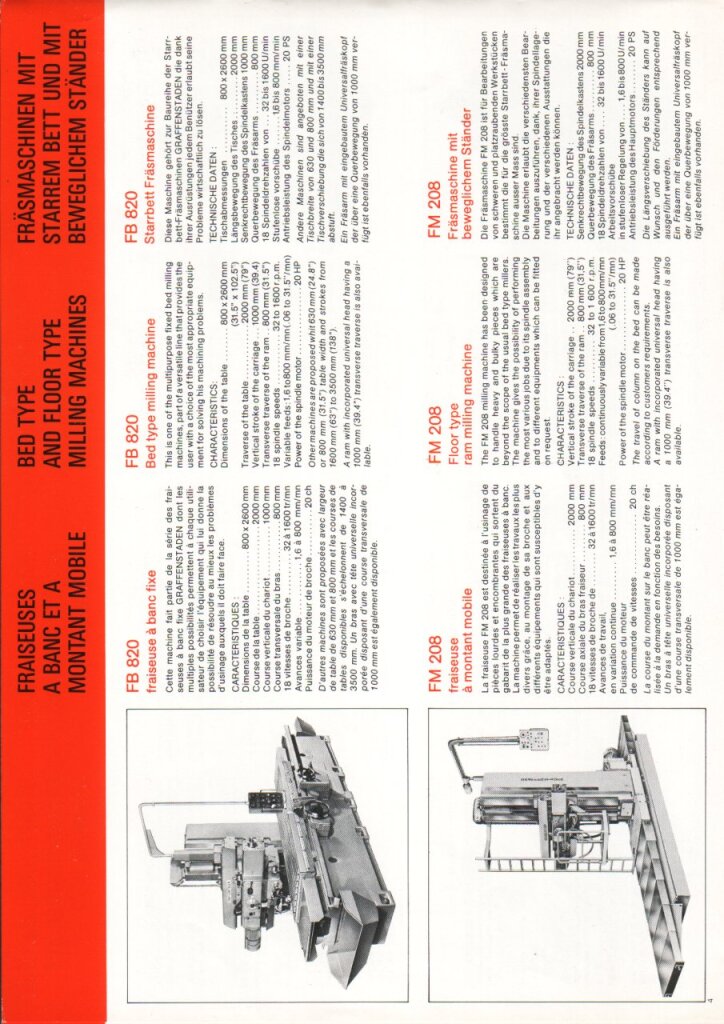 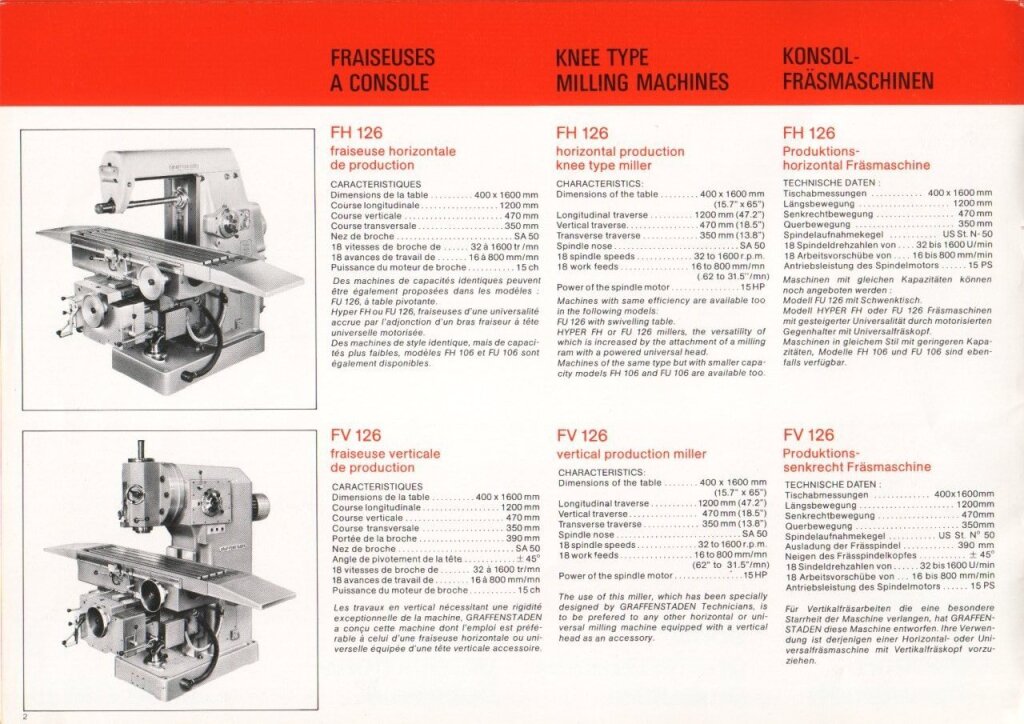 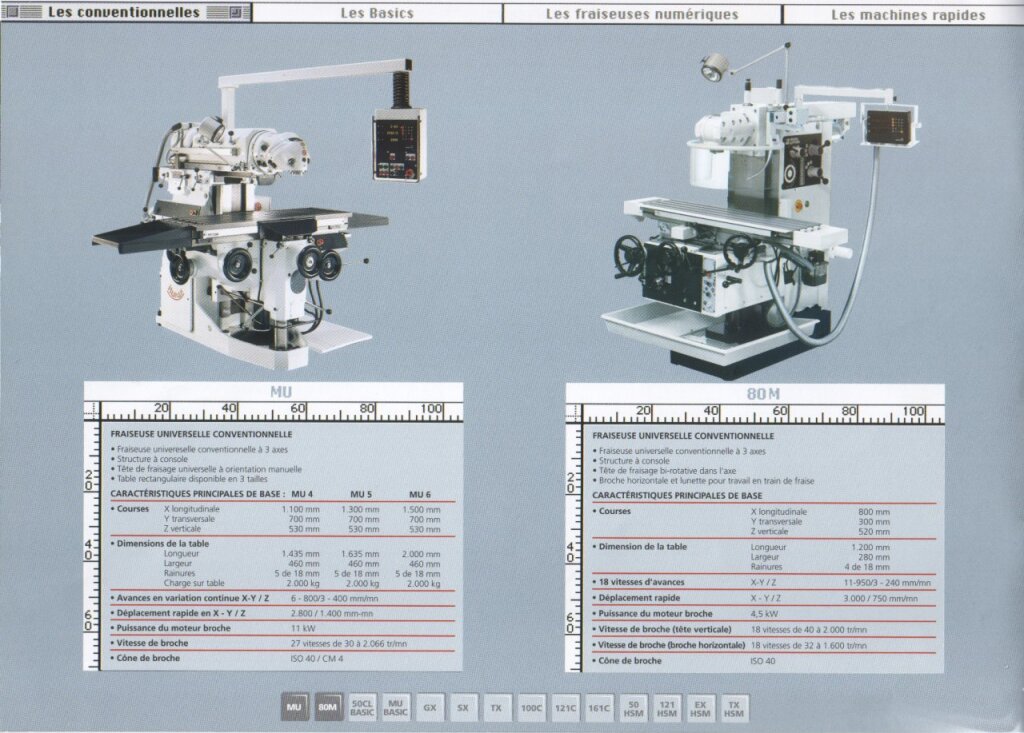 Our DNA
Boldness
Performance
Listening
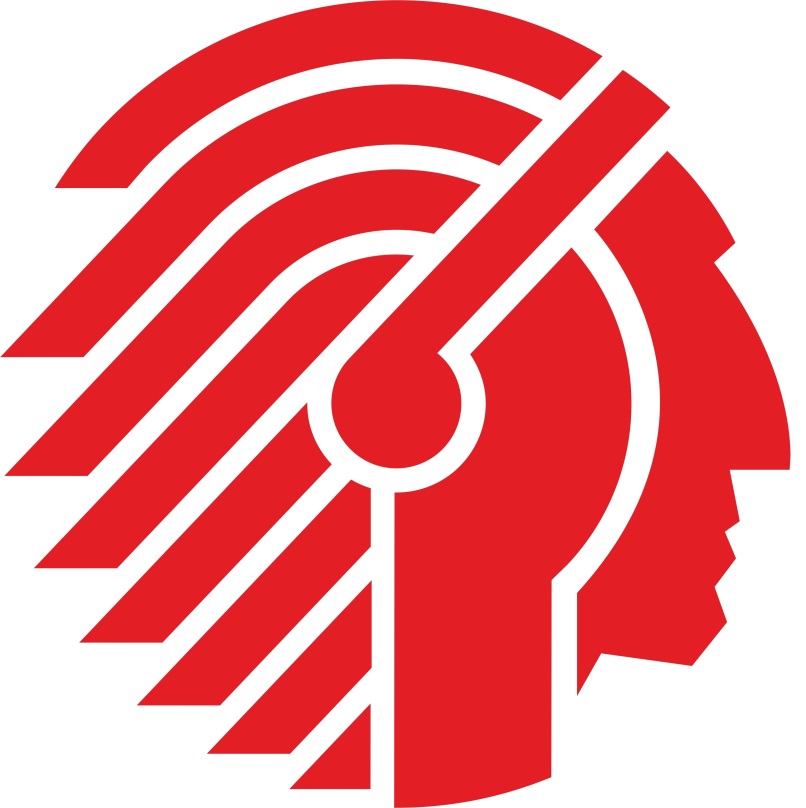 Innovation
Engineering
Creativity
Proximity
Guidance and Support
Some figures
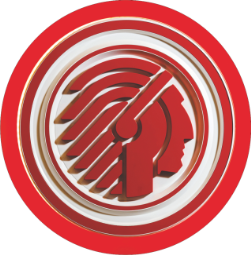 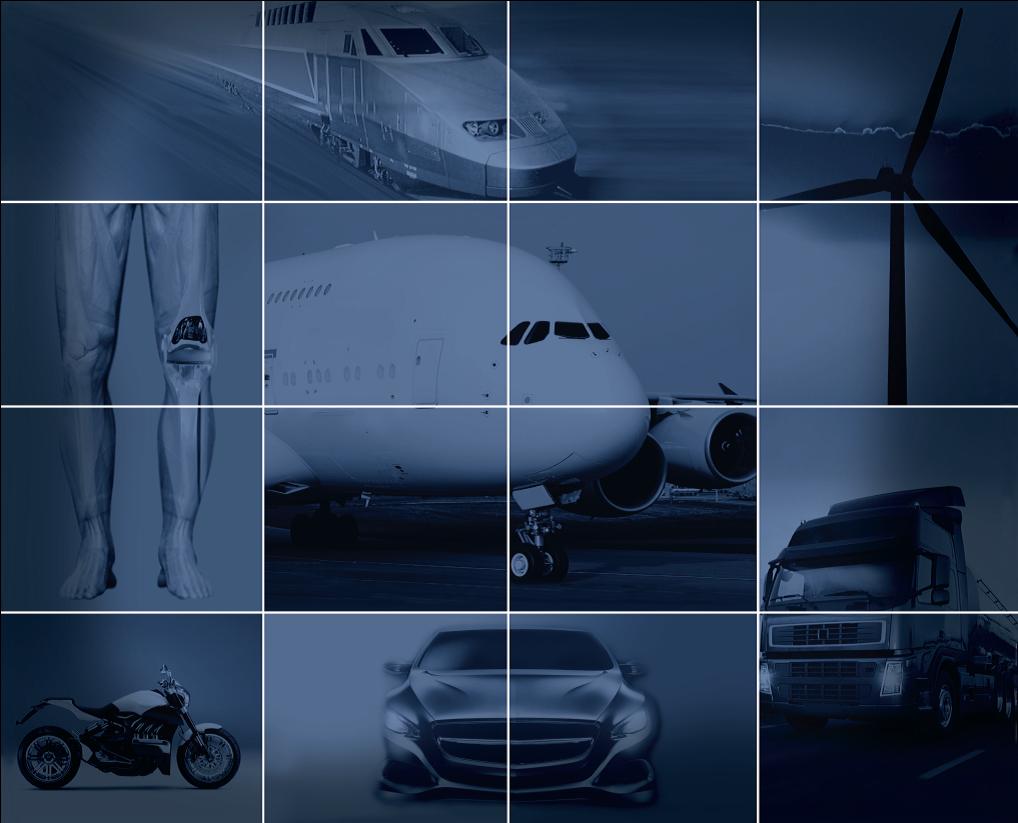 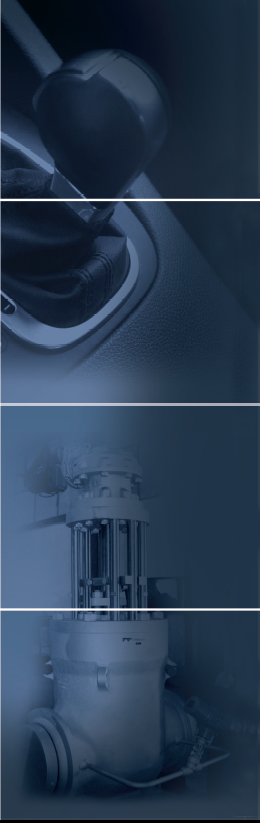 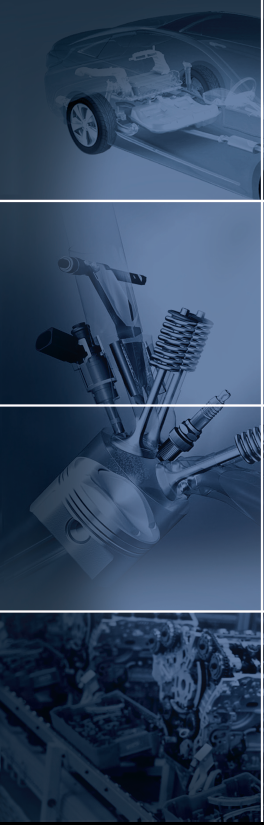 Main customers
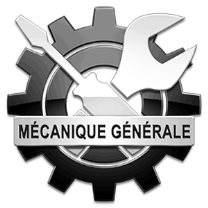 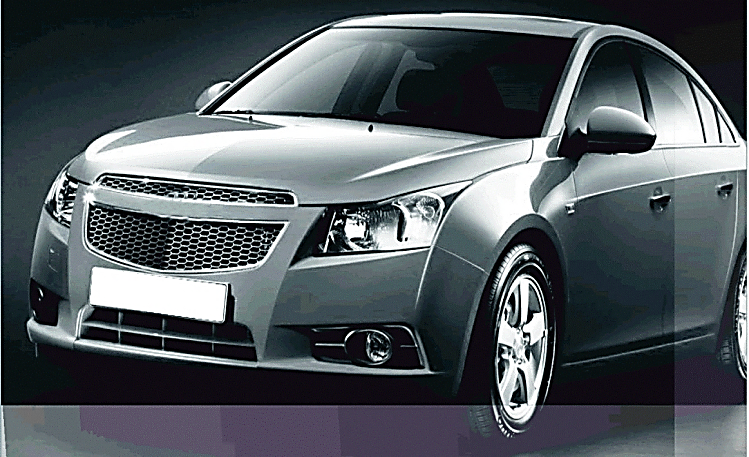 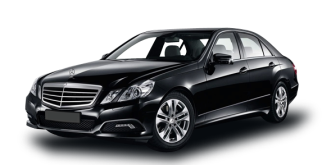 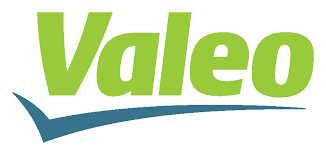 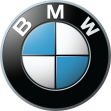 Mold and Die,
Precision mecanics, Energy
Automobile
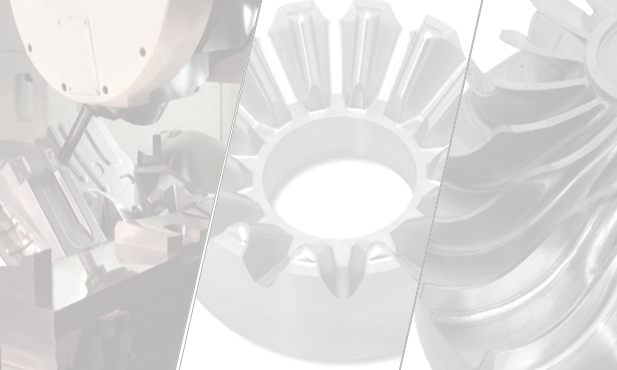 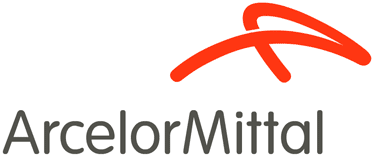 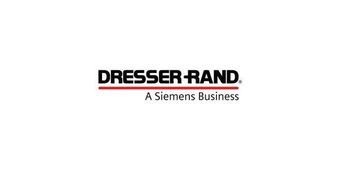 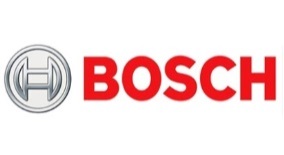 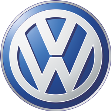 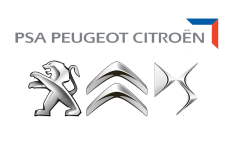 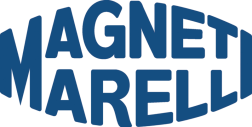 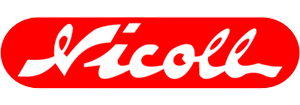 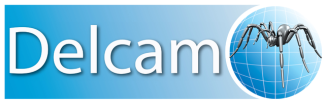 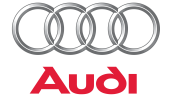 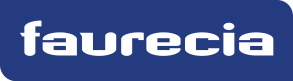 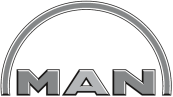 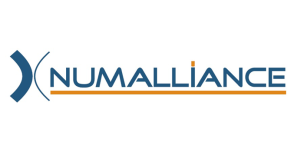 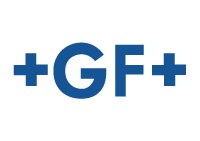 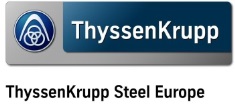 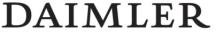 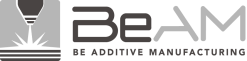 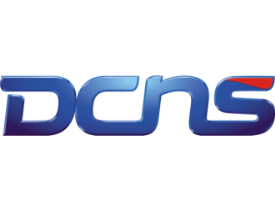 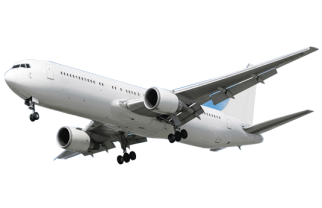 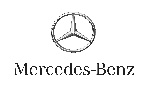 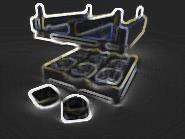 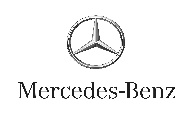 Mold and Die,
Precision mecanics, Energy
Aeronautics
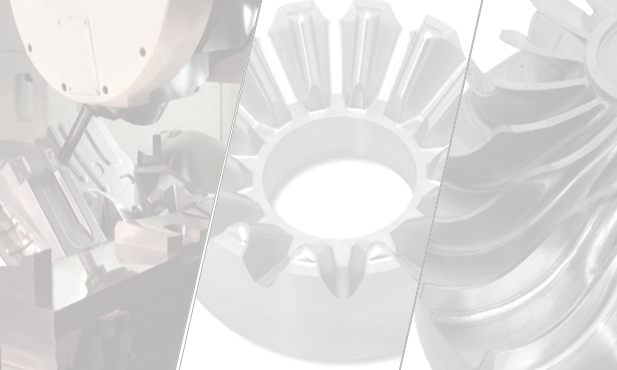 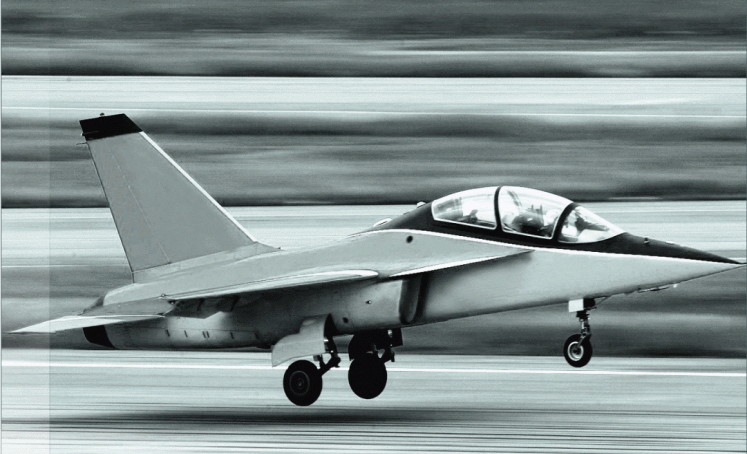 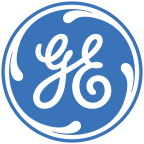 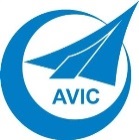 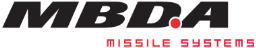 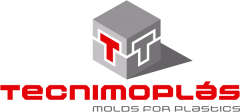 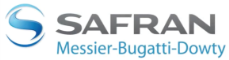 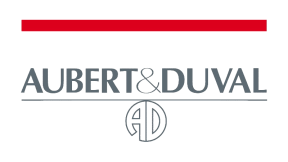 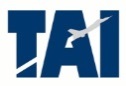 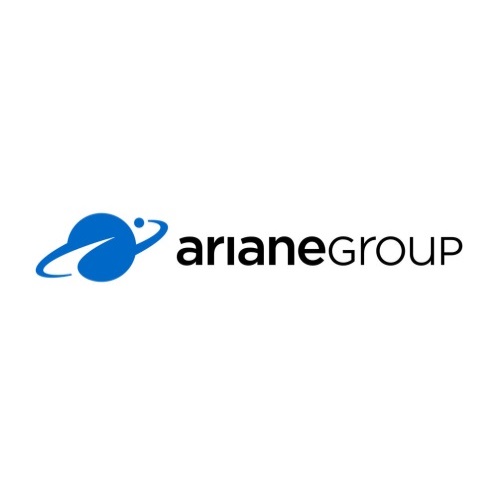 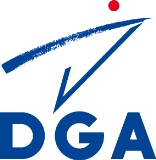 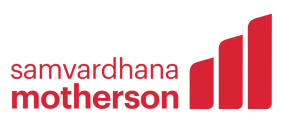 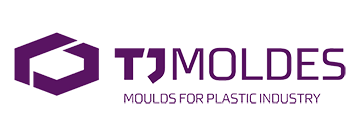 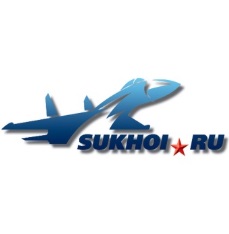 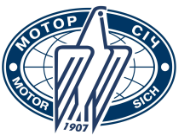 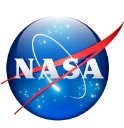 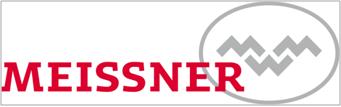 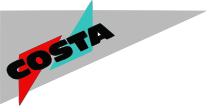 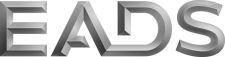 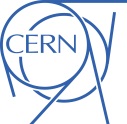 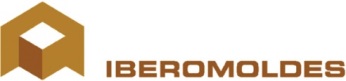 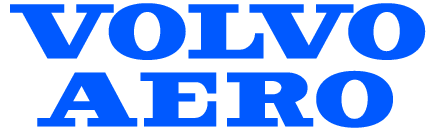 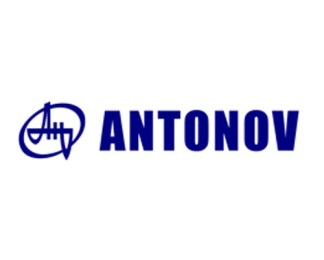 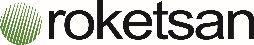 Our customers worldwide
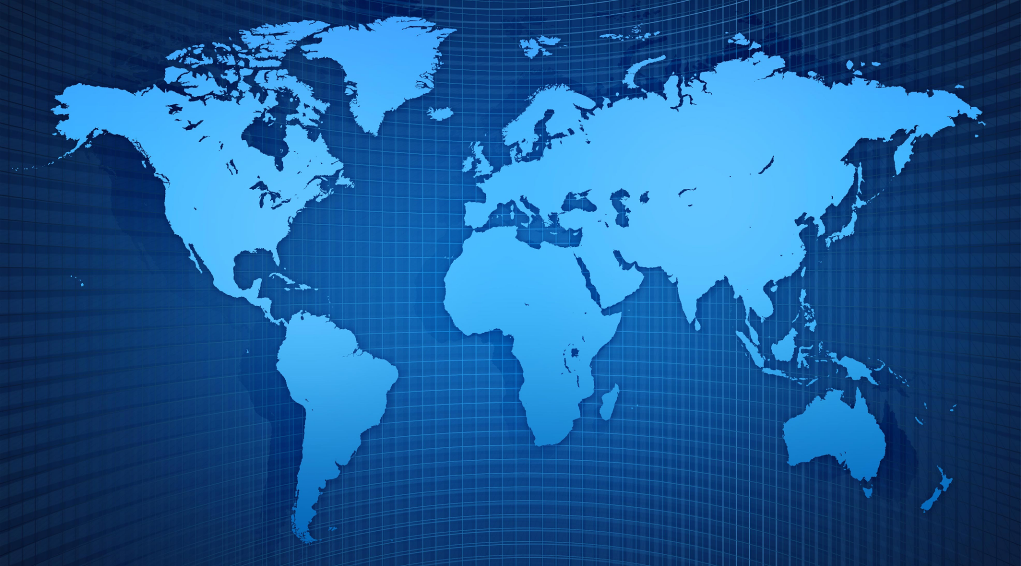 More than 100.000 machines worldwide
HURON in Alsace
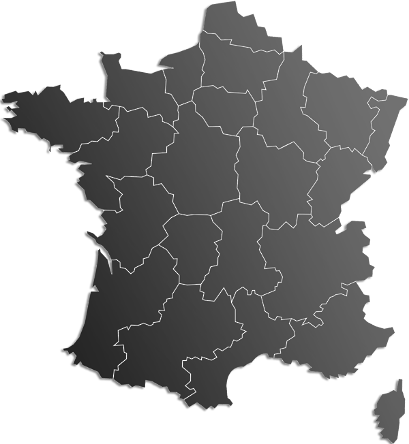 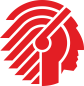 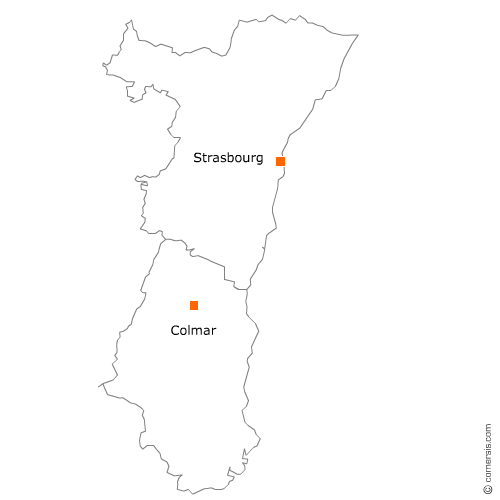 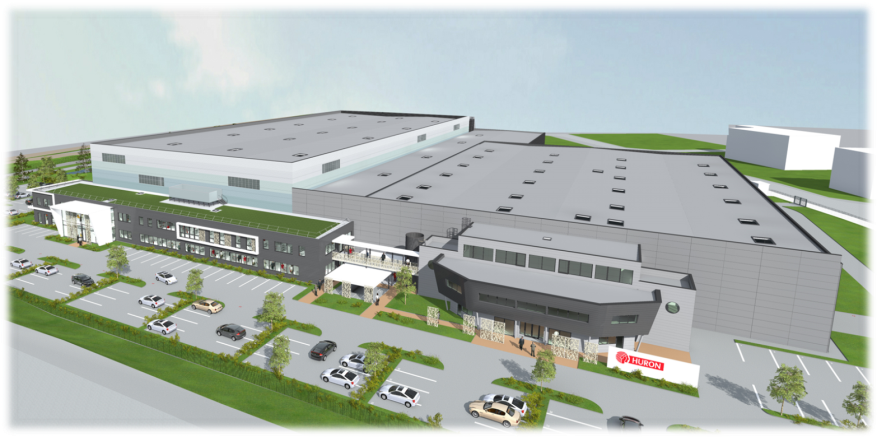 Head office : 1 rue de l’Artisanat – 67114 ESCHAU
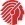 Subsidiaries and Offices
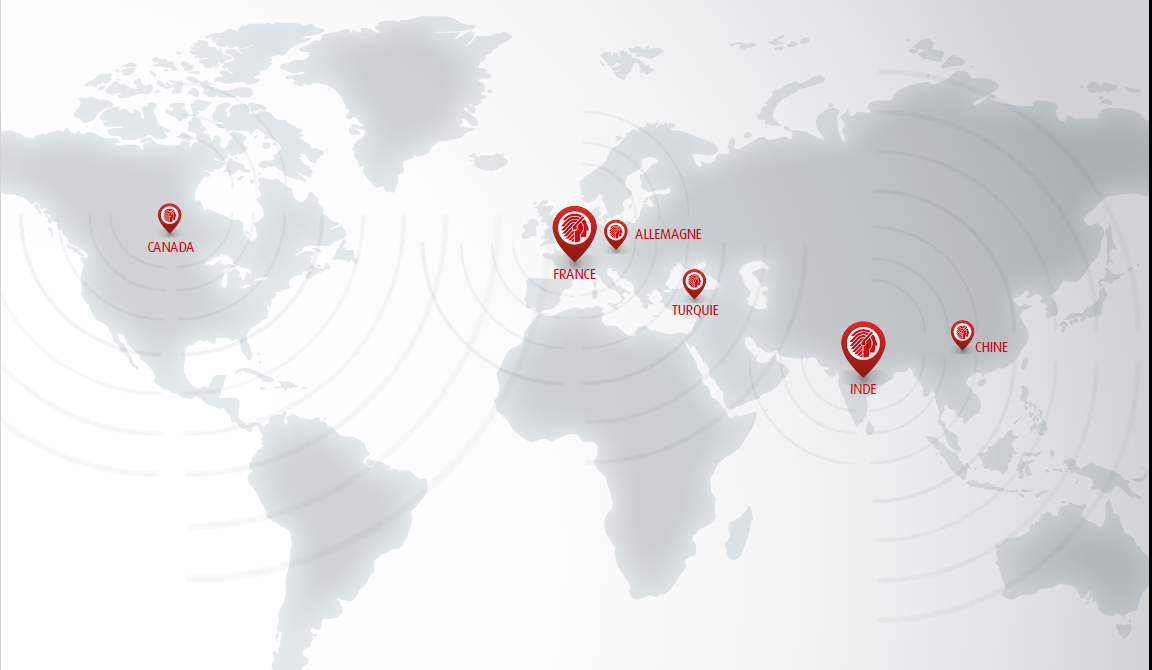 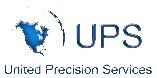 The history begins in 1838…
Branch Graffenstaden / Illkirch
Branch Huré / Paris
1838
Nicolas Koechlin associates with Pierre Schwilgué for the restoration of the astronomical clock of Strasbourg
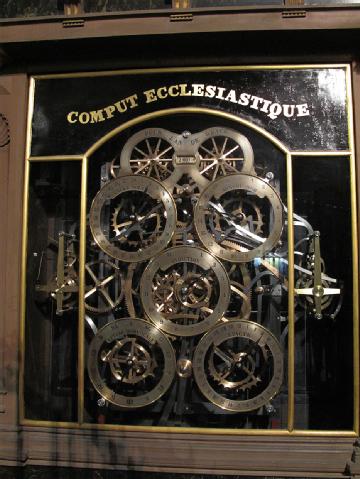 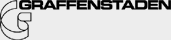 1873
Léon Huré in Paris
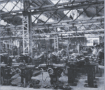 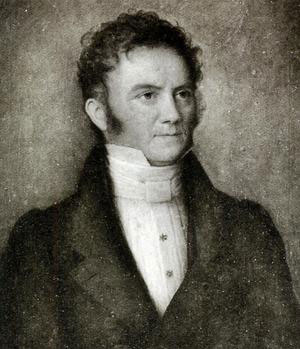 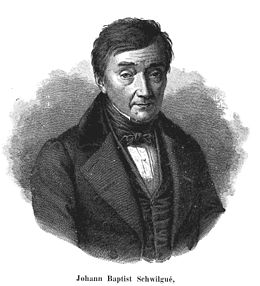 1845
1st conventional milling machine
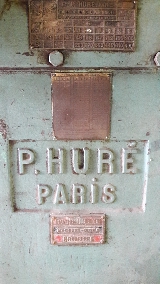 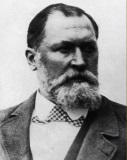 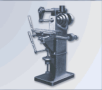 1900
Creation of the foundry
1900
1st milling machine with universal head
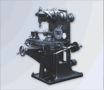 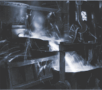 1927
Crreation of  the indian head as logo and commerrcial brand
1958
1st NC machine
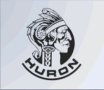 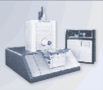 … and which is continuing!
Branche HURON / Illkirch
2009
MX range launching
2007
1st machine with integrated automation MX 4
1987
Birth of HURON GRAFFENSTADEN
2016
Umill range launching
2002
1st bridge machine 5 axes on the table KX 8 Five
1998
1st bridge and  3 axes machine 
KX 10
1993
1st HSM machine , EX range
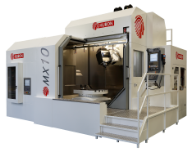 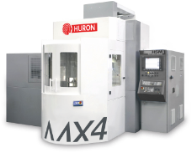 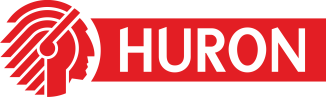 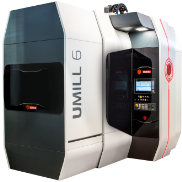 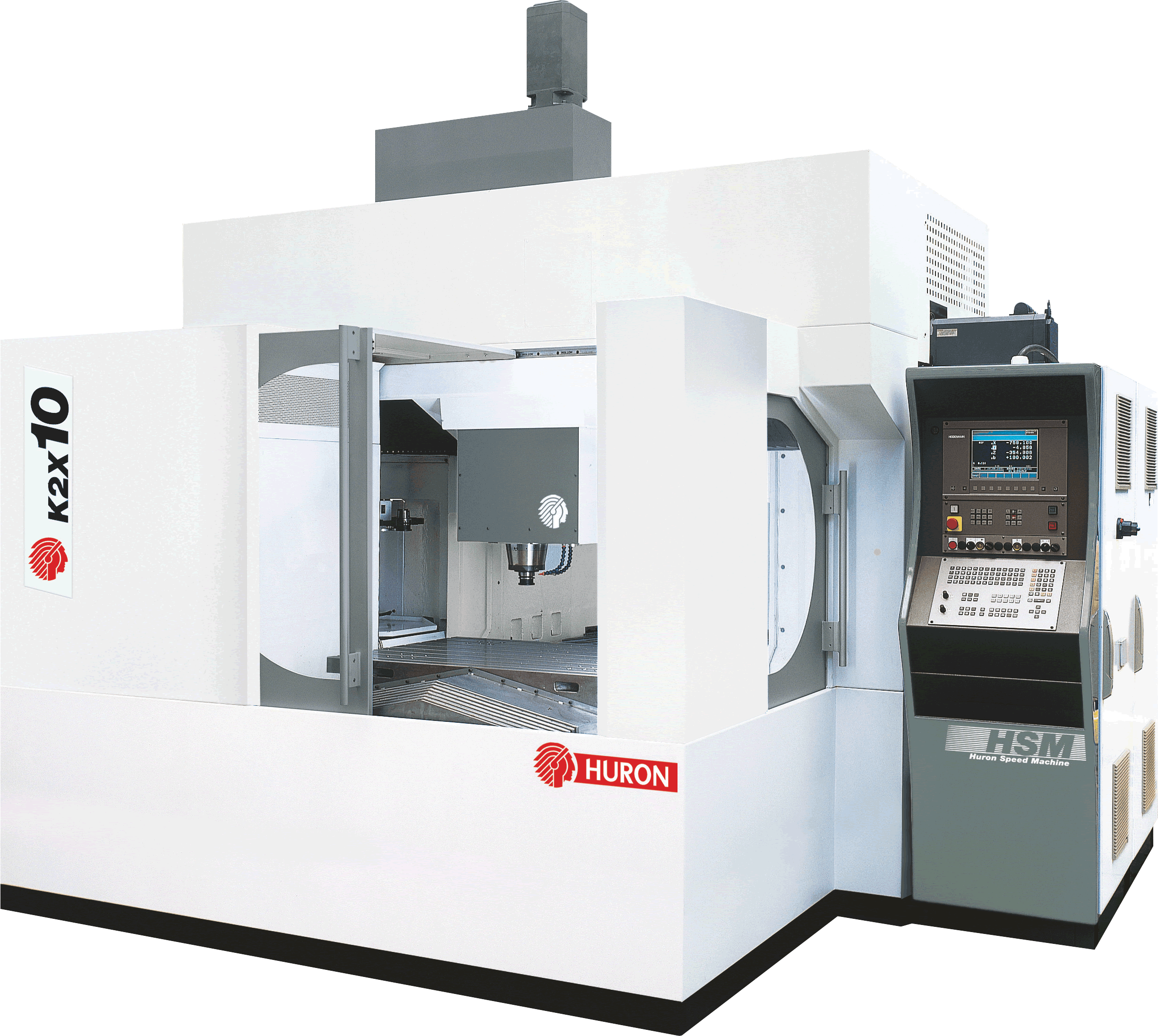 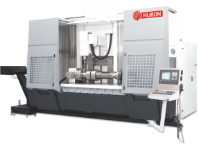 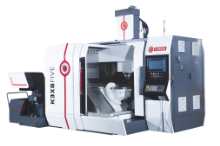 1994
HURON GRAFFENSTADEN buys GAMBIN
2007
HURON GRAFFENSTADEN joins  the Indian  group JYOTI AUTOMATION
2011
Purchase of a new production hall in ESCHAU
2005
1st Gantry machine with linear motors KXG
2000
1 st bridge  machine 5 axes on the head KX 100
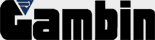 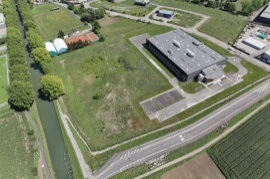 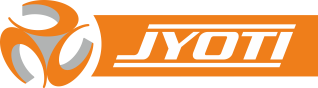 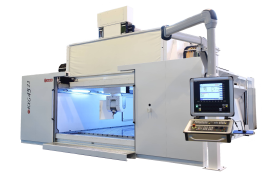 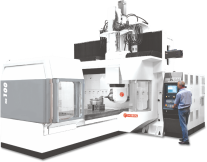 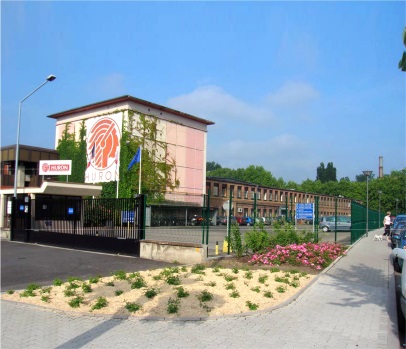 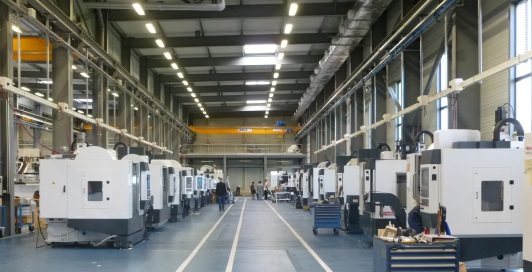 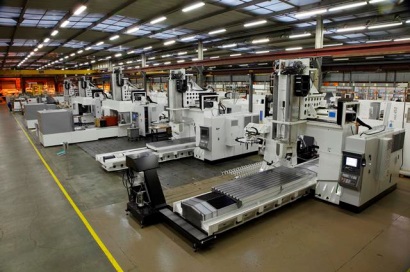 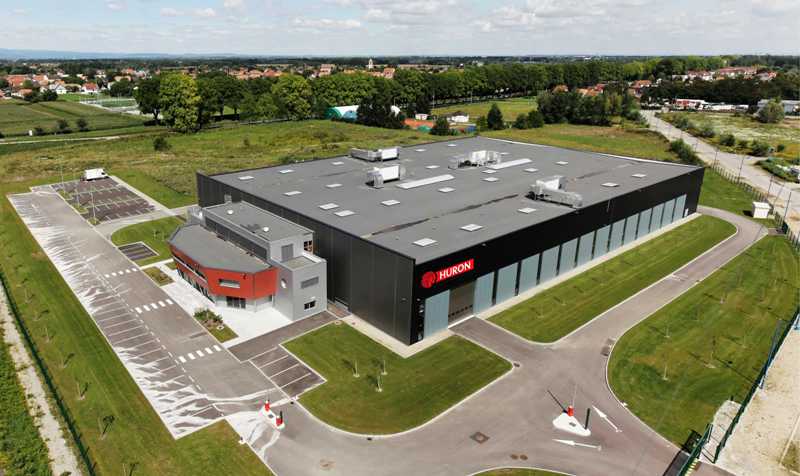 Nowadays, 1 site
Head office2 assembly buildings 

1 rue de l’Artisanat
67114 ESCHAU
FRANCE
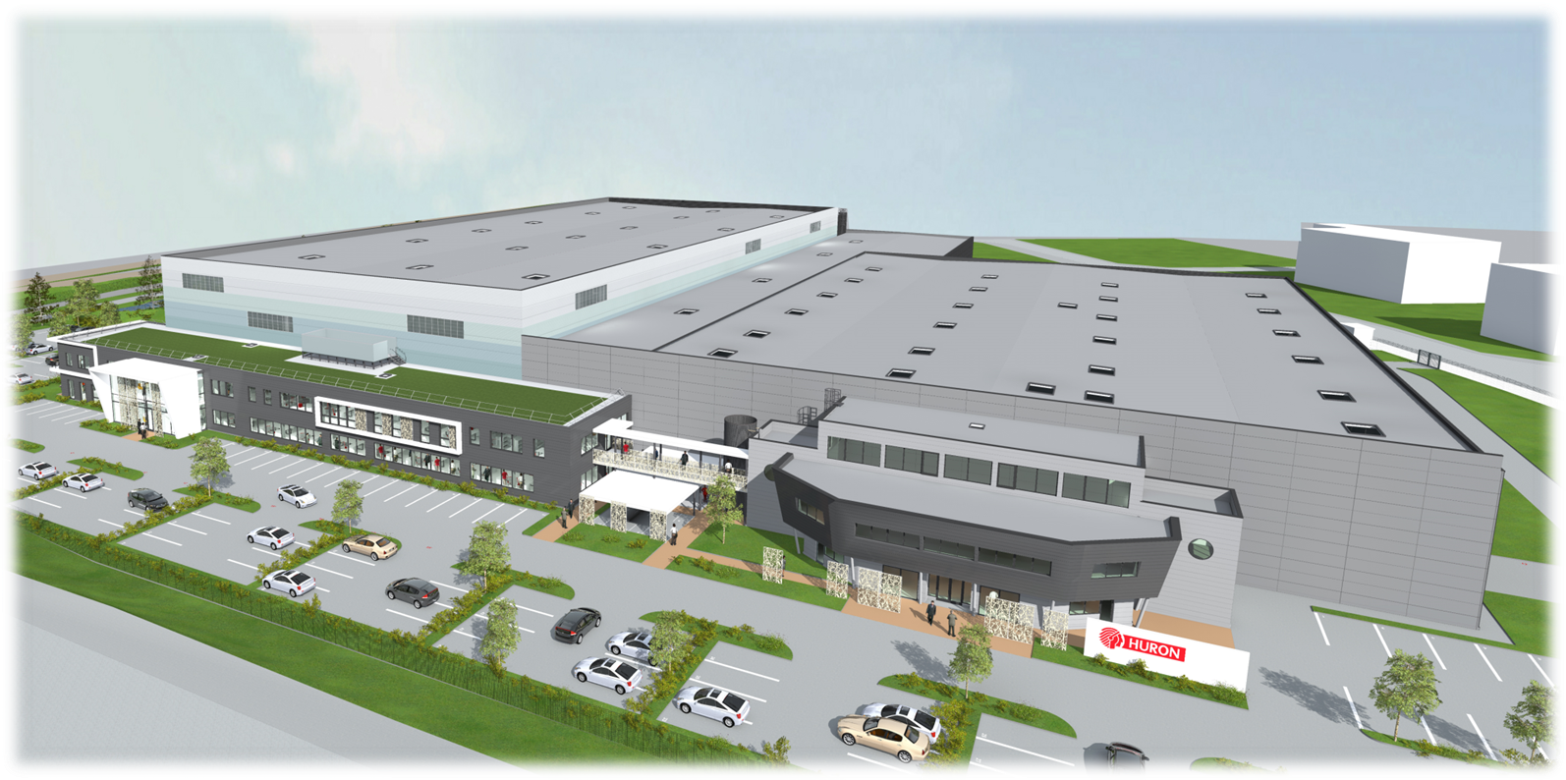 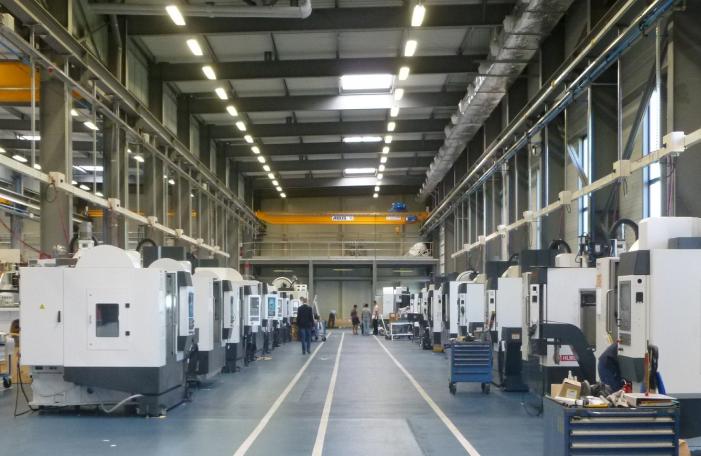 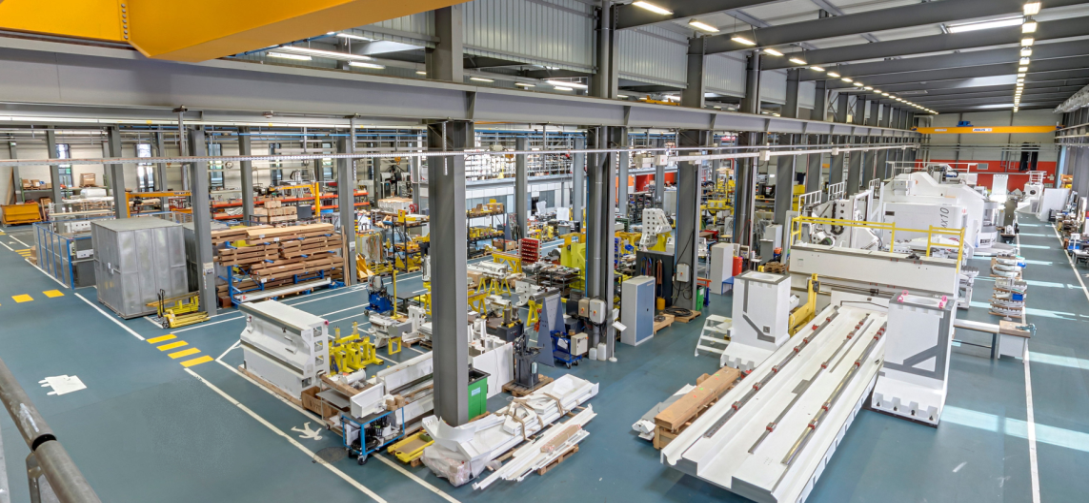 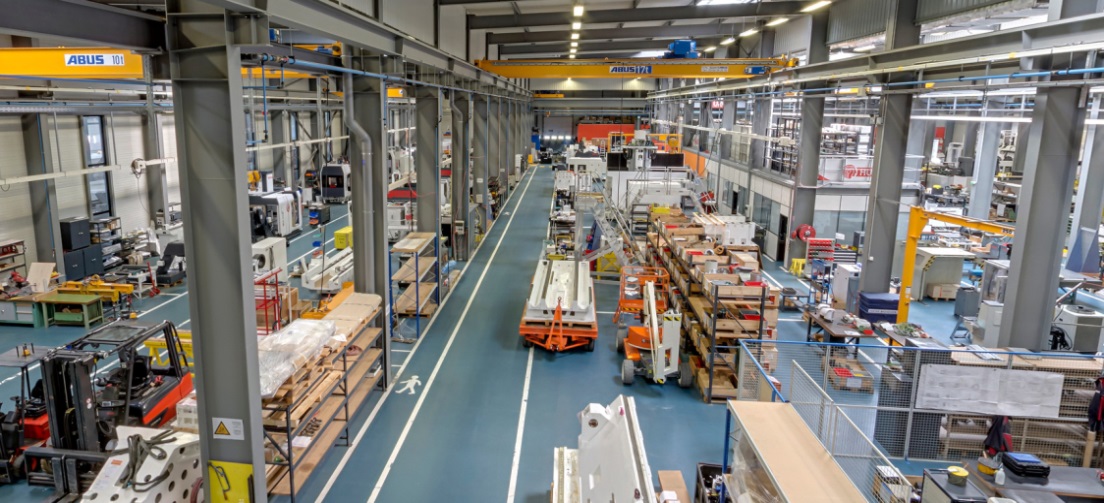 Workforce
HURON =
155
people
Video presentation
Note: The viewing of the video requires internet connection
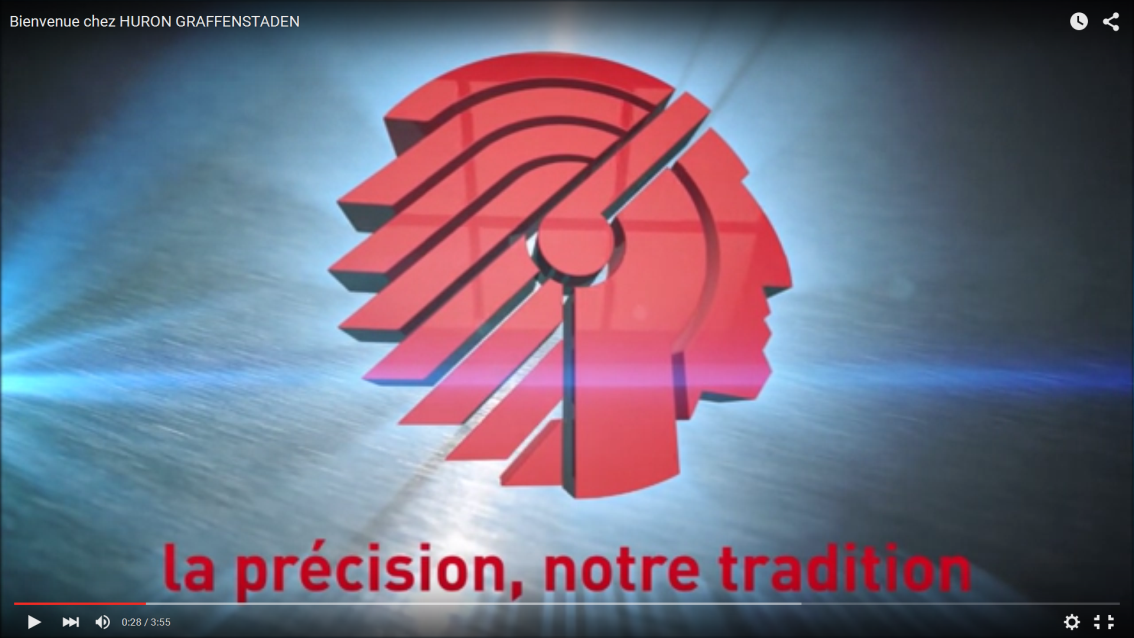 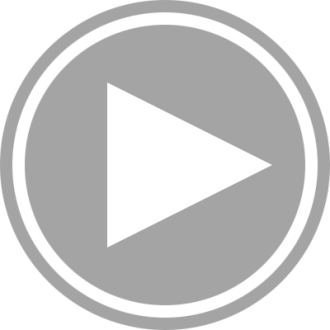 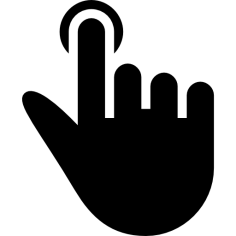 Overview
Click a Picture to access
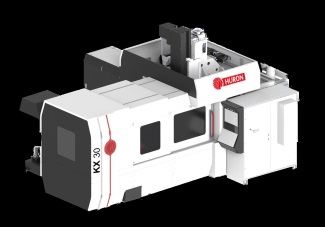 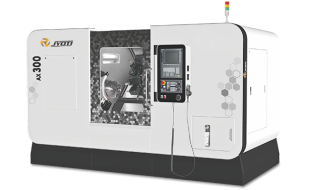 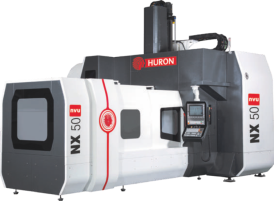 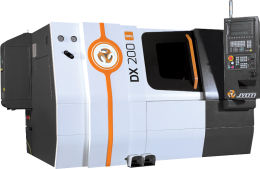 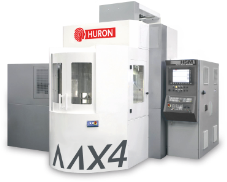 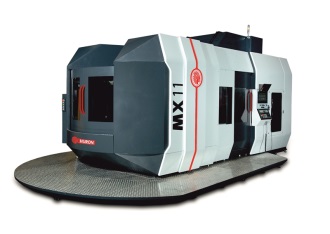 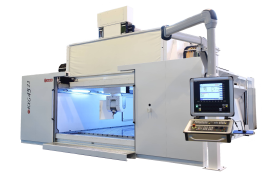 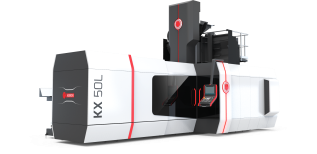 5 axis vertical milling center
MX Series
Overview
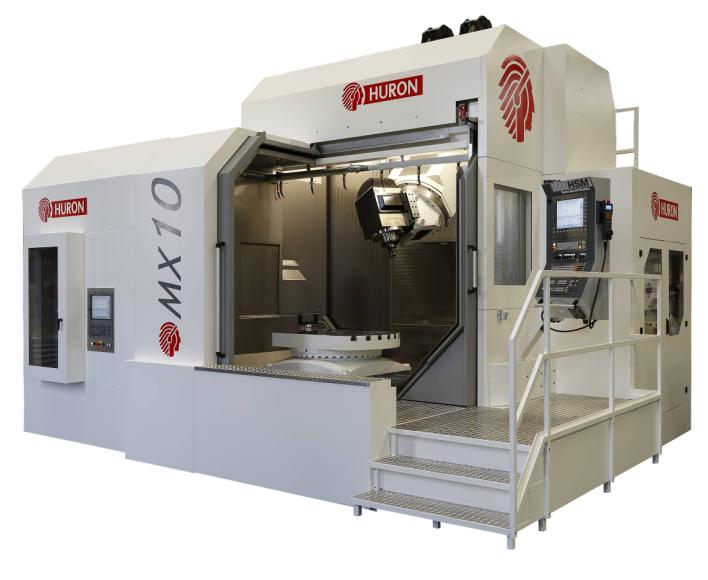 5 axis vertical milling center
Cast iron structure - moving column type
Electro-spindle
Swiveling head on 45°  plane  ( A axis)
Rotary table  (C axis)
Rotary axes driven by torque motors
Automatic tool changer
Measuring by absolute linear scales 
Ball screw direct drive
Portable handwheel
Chip conveyor
Washing gun
5 axis vertical milling center
Overview
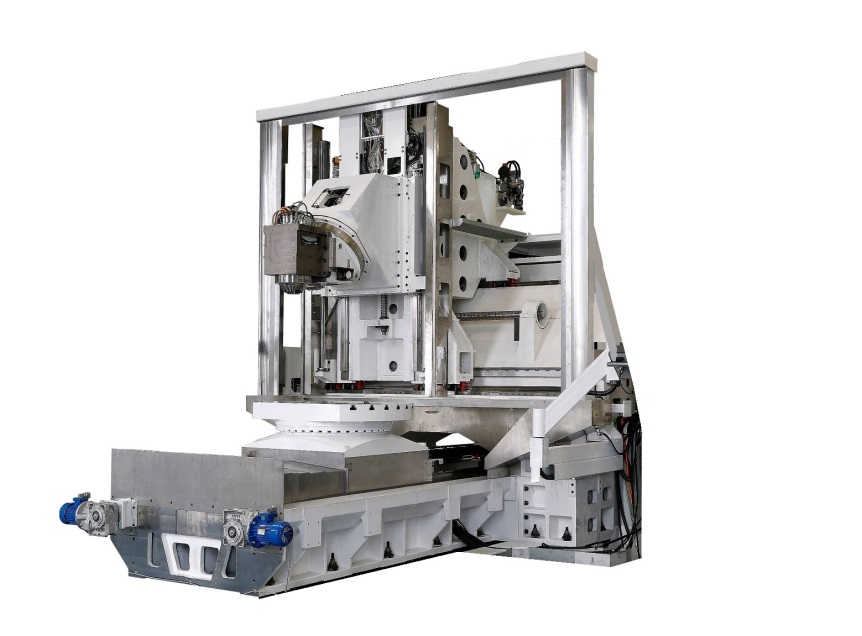 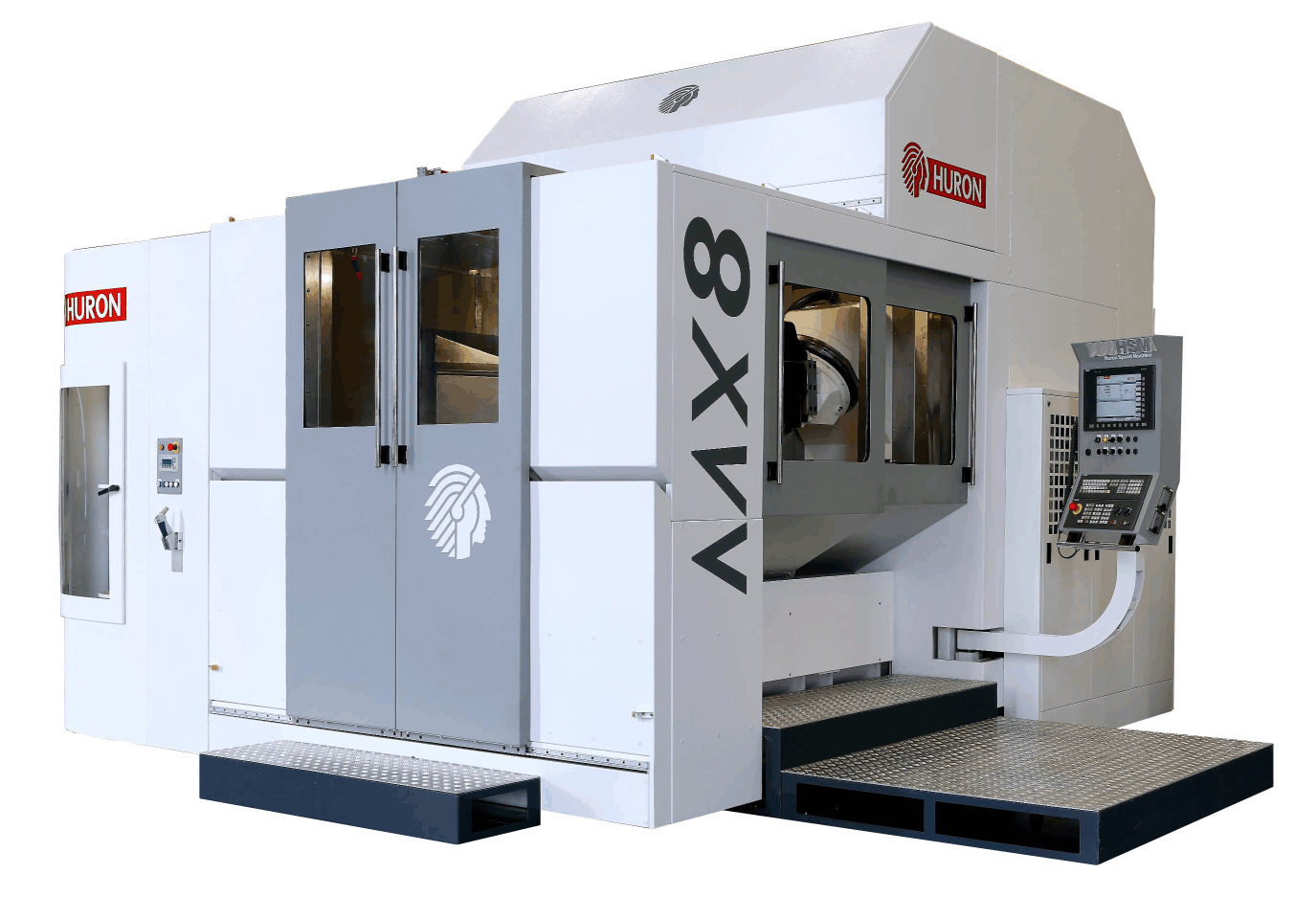 5 axis vertical milling center
Overview
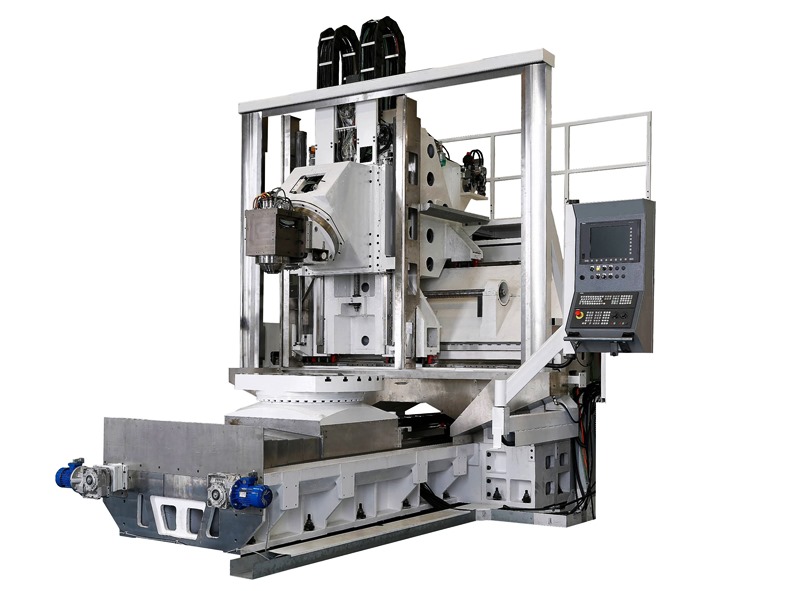 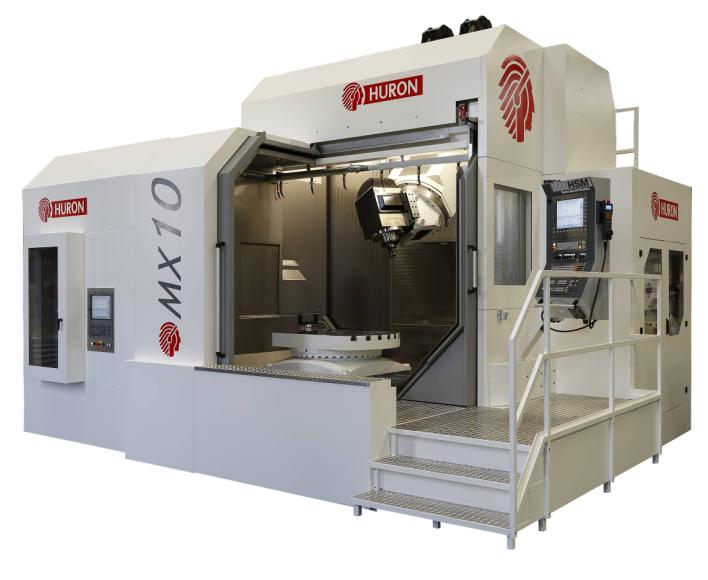 5 axis vertical milling center
Overview
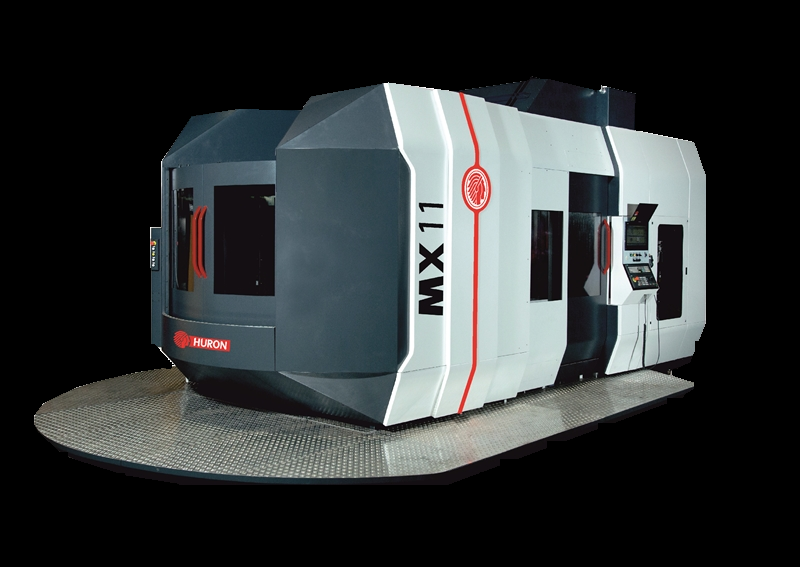 5 axis vertical milling center
Overview
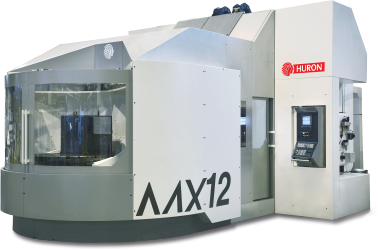 NB: avec l’option palettiseur
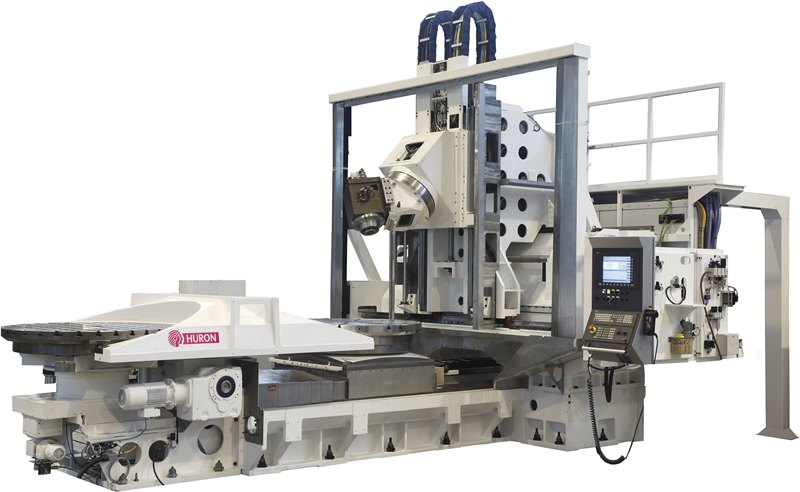 NB: photos en version APC
5 axis vertical milling center
Overview
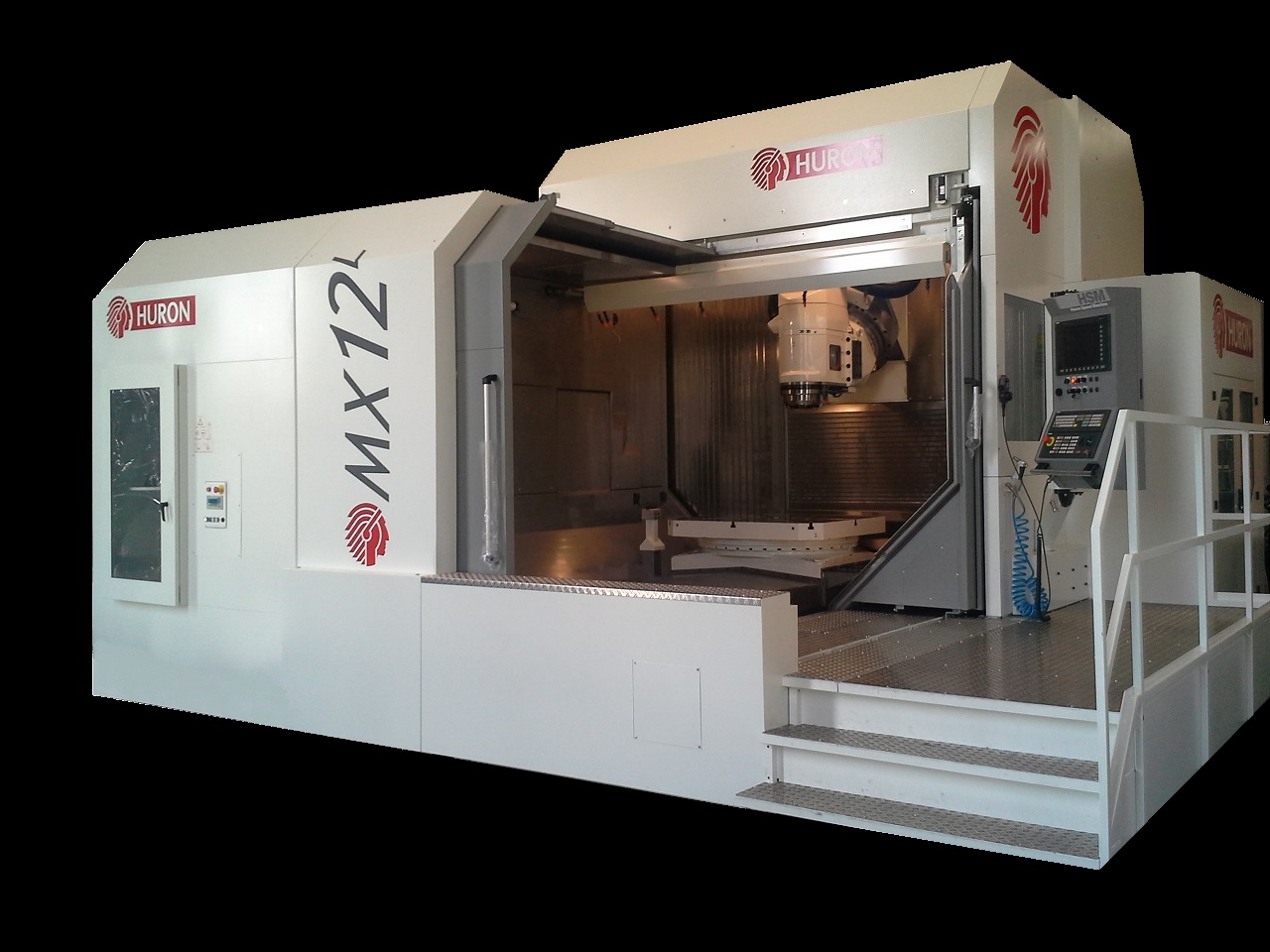 5 axis vertical milling center
Overview
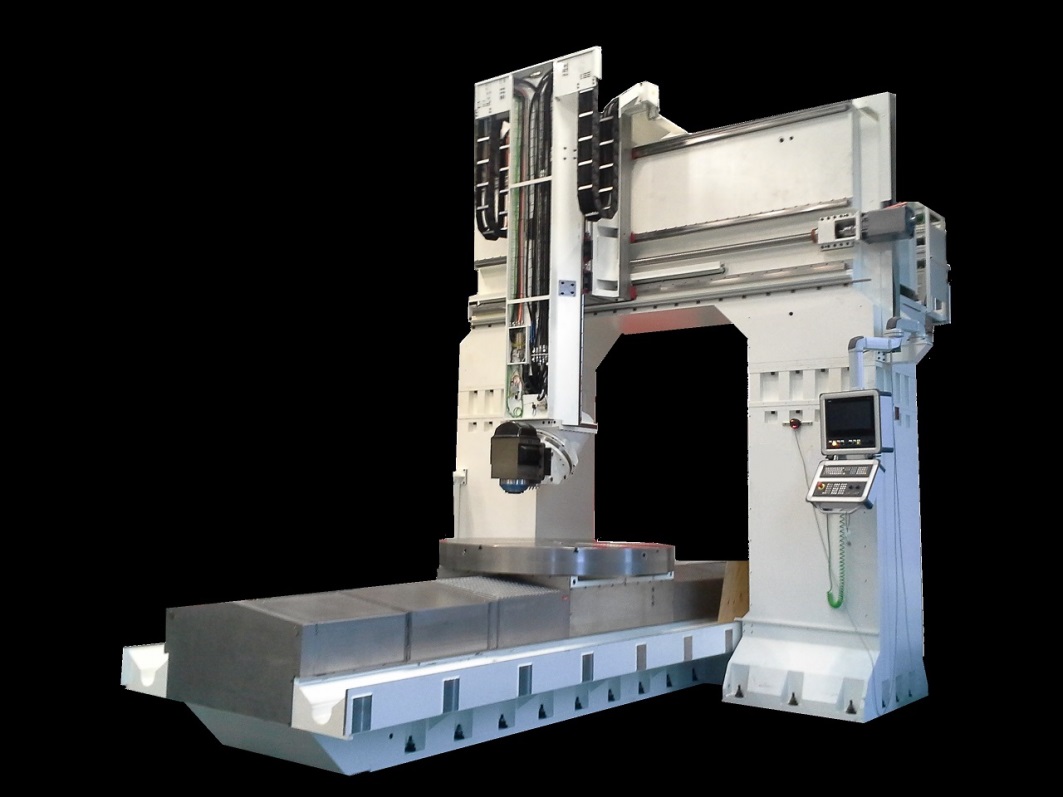 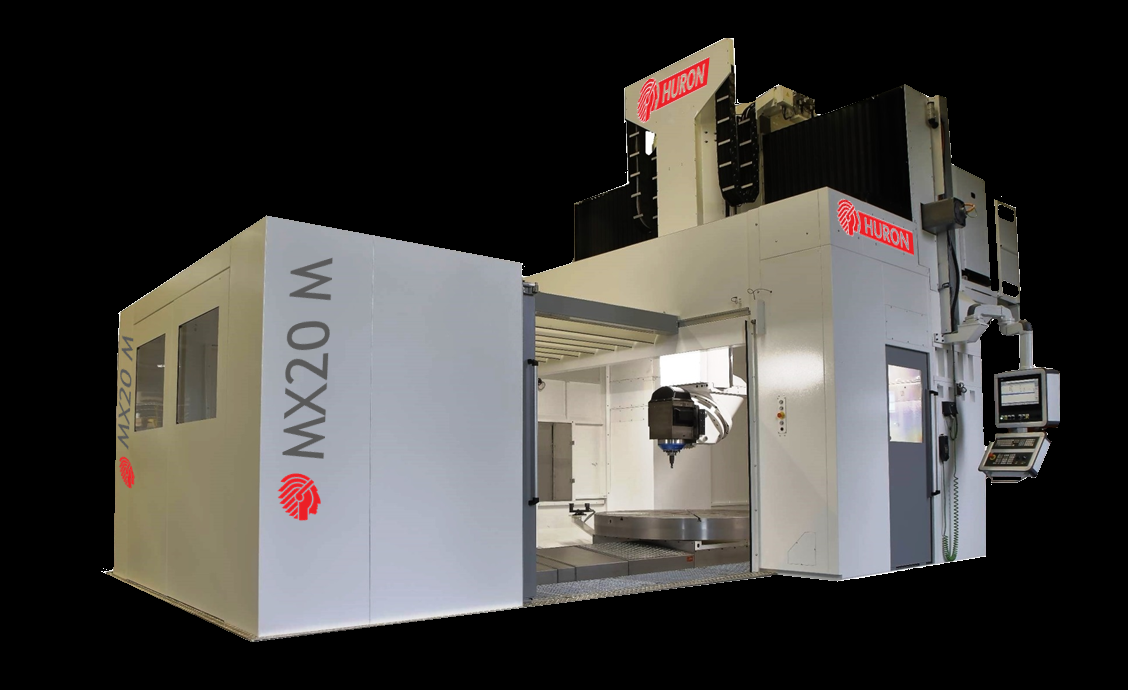 5 axis vertical milling center
Overview
MX 16 / MX 20 

What is changing compared to the rest of
 the range  !
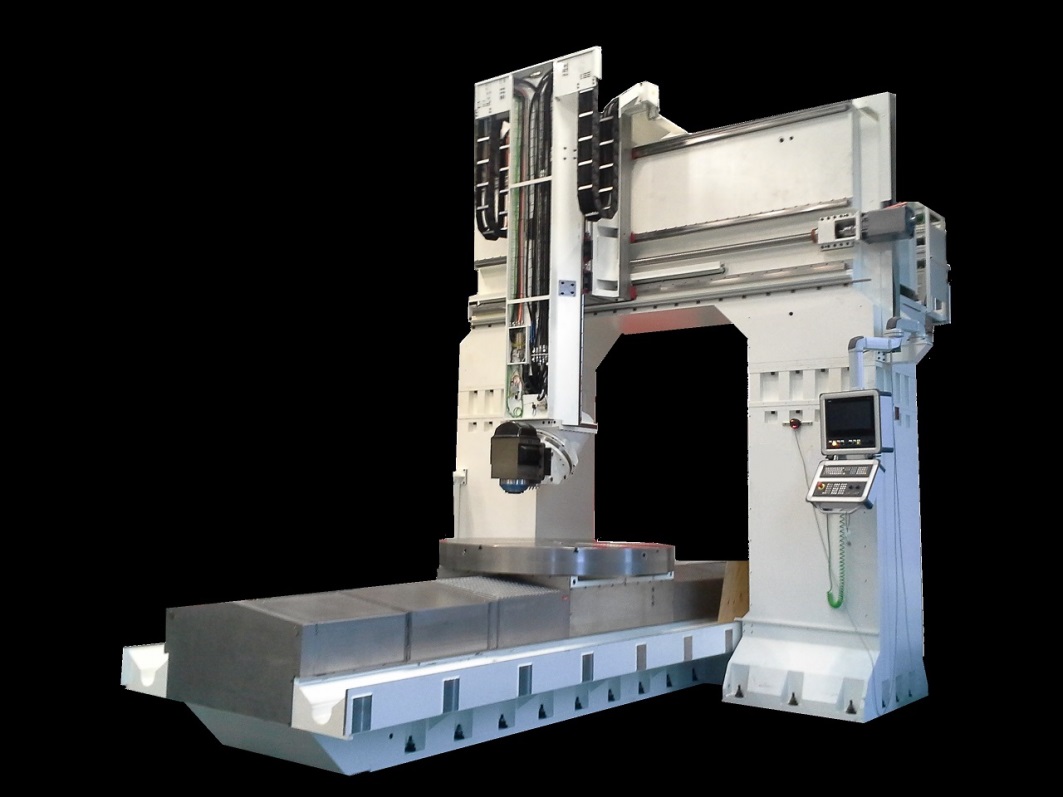 Fixed bridge structure - MX 16 : Cats-iron structure- MX 20 : Polymer concrete structure
Rotary axis :- A : driven by torque motors- C : driven by worm and wheel
Linear axes drive : - MX 16 : direct drive  ball screws- MX 20 : 	X = rack-and pinion 	Y/Z = direct drive ball screws
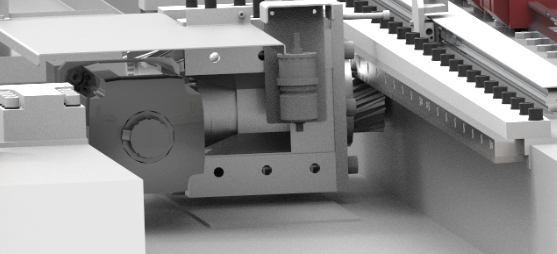 5 axis vertical milling center
KX Large Series – KX 50 M/L
Overview
5 axis vertical milling center
Cast iron structure – Bridge type machine
Electro-spindle
2 axes forkhead  (B + C axes)
Rotary axes driven by torque motors
Moving table 
Automatic tool changer
Measuring by  absolute linear scales
Direct drive ball screw
Portable handwheel 
Chip conveyor
Washing gun
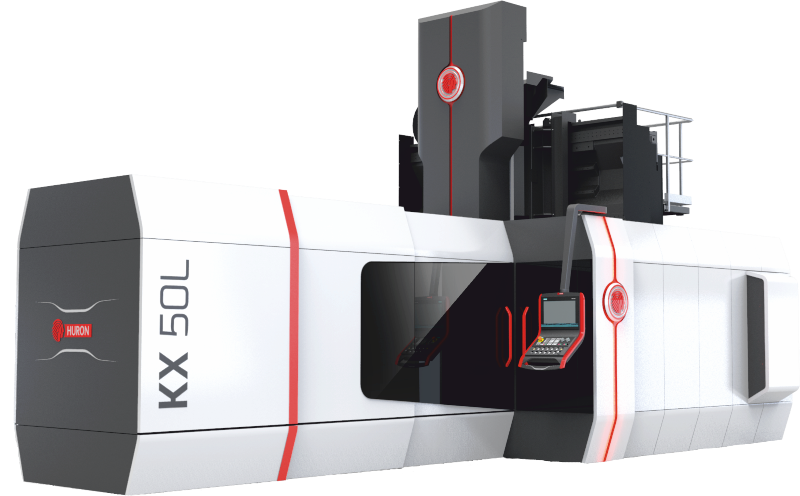 5 axis vertical milling center
Overview
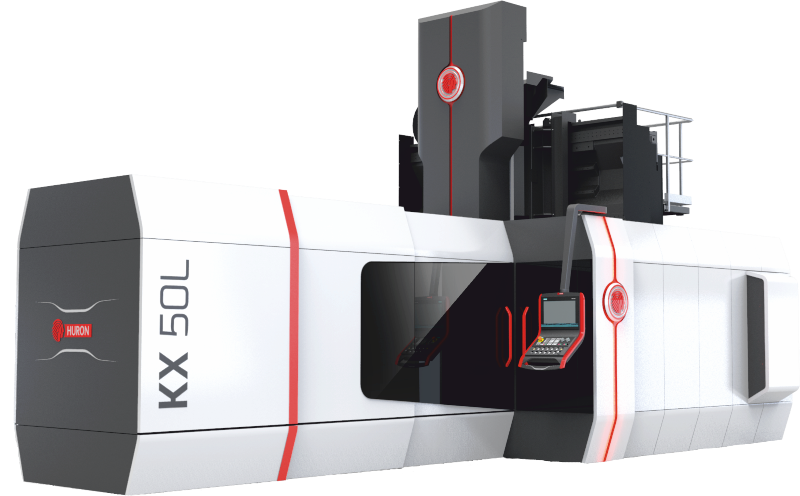 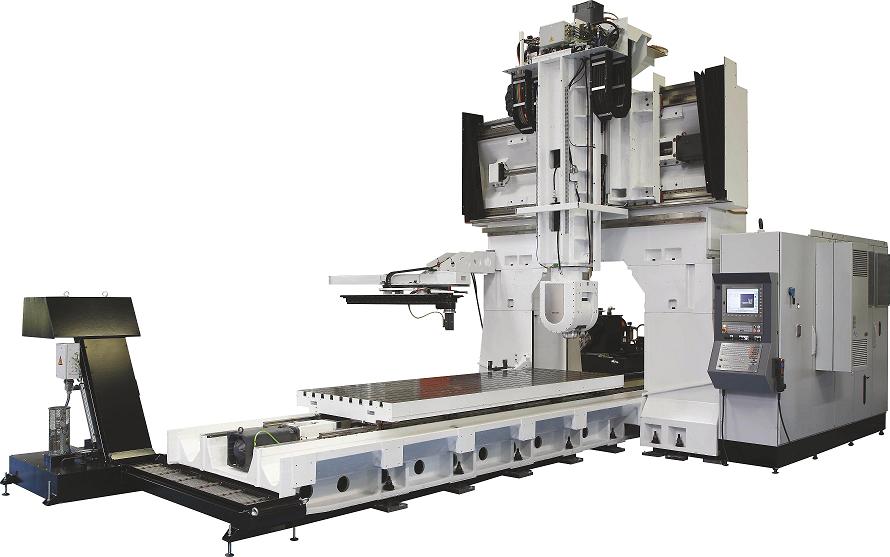 5 axis vertical milling center
Overview
KX Large Series – KX 100 / 200 / 300
5 axis  vertical milling center
Cast iron structure -  Bridge type machine
! Concrete structure for KX 300
Electro-spindle
2 axes head  ( B + C axes)
Rotary axes driven by torque motors 
Moving table
Automatic tool changer
Measuring by absolute linear scales 
Ball screws direct drive
Portable handwheel
Chip conveyor
Washing gun
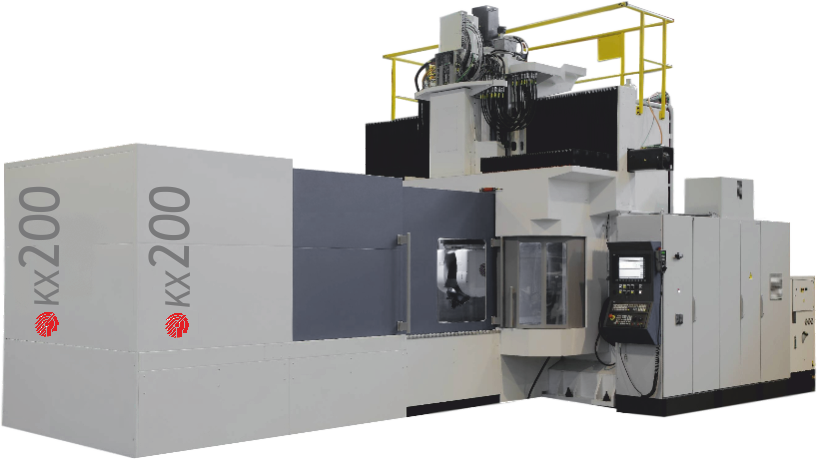 Note :  forthcoming migration towards the new design
5 axis vertical milling center
Overview
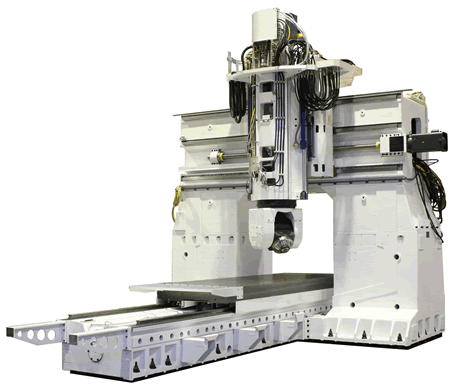 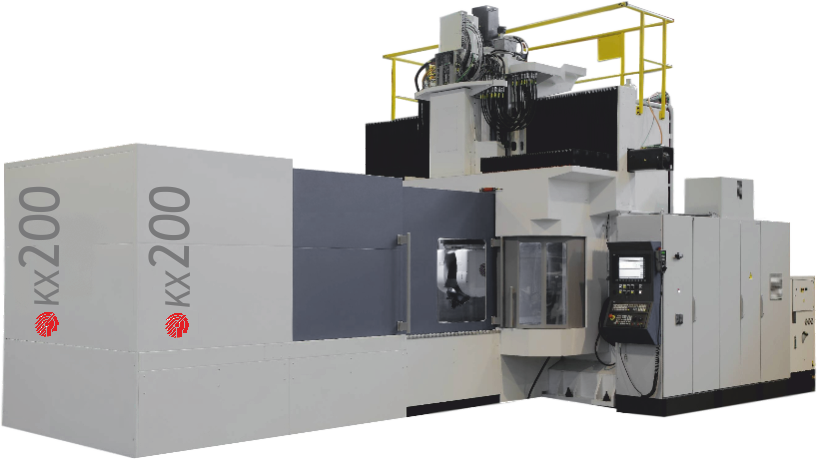 Note : forthcoming migration towards the new design
5 axis vertical milling center
Overview
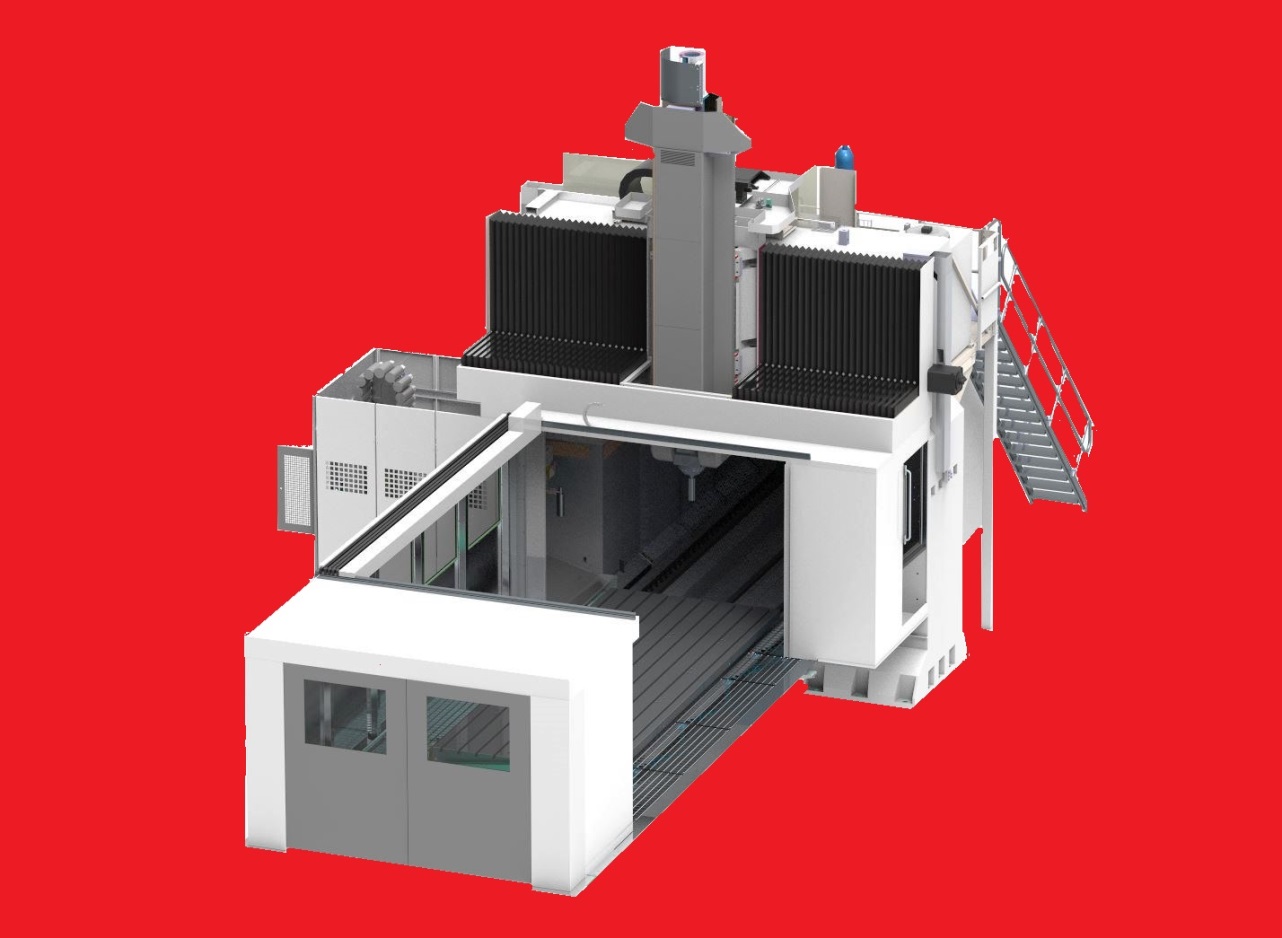 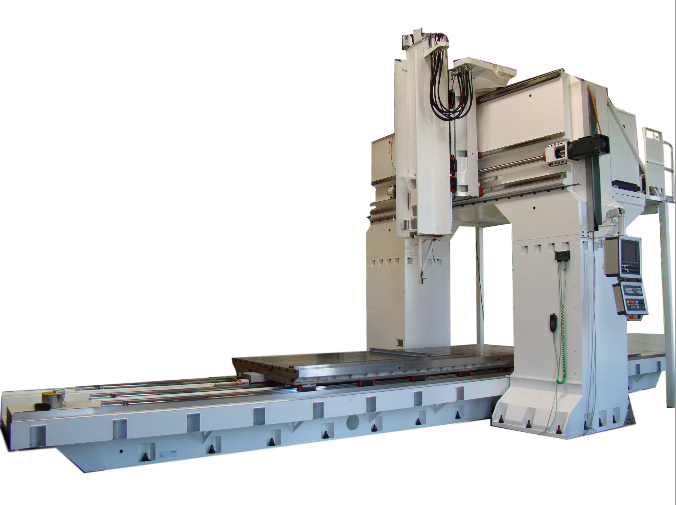 5 axis vertical milling center
KXG Series
Overview
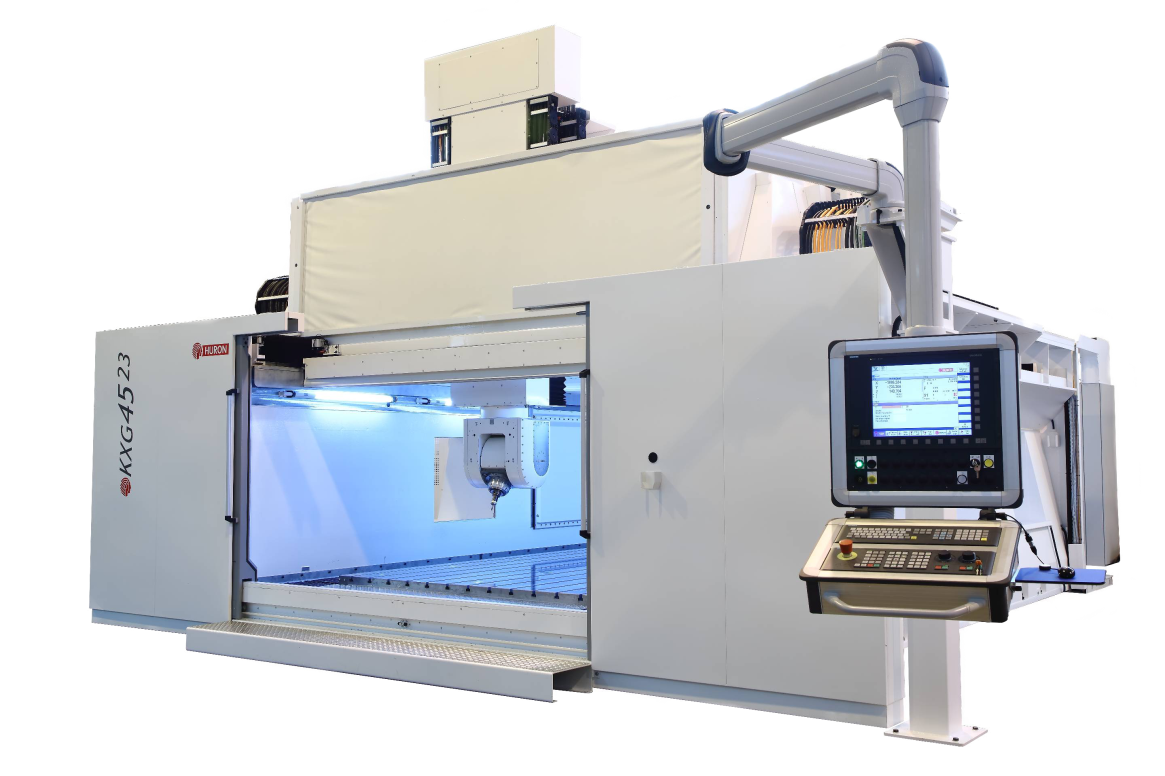 5 axis vertical milling center
Gantry type
Fixed structure and concrete walls
Welded construction of  moving parts 
Electro-spindle
2 axes forkhead (B + C axes)
Rotary axes driven by torque motors
Fixed table
Automatic tool changer
Measuring by absolute linear scales
X axis driveKXG-P : rack and pinionKXG-L : linear motor
Direct drive by ball screw on Y/Z axes
Portable handwheel
Chip conveyor
Washing gun
5 axis vertical  milling center
Overview
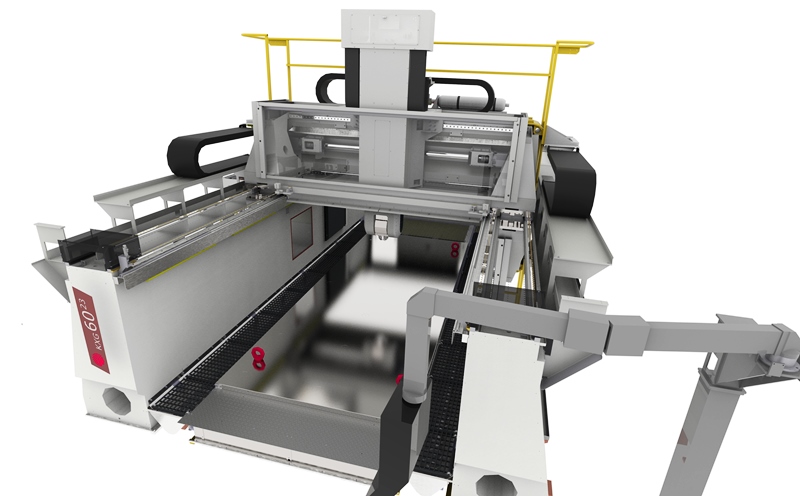 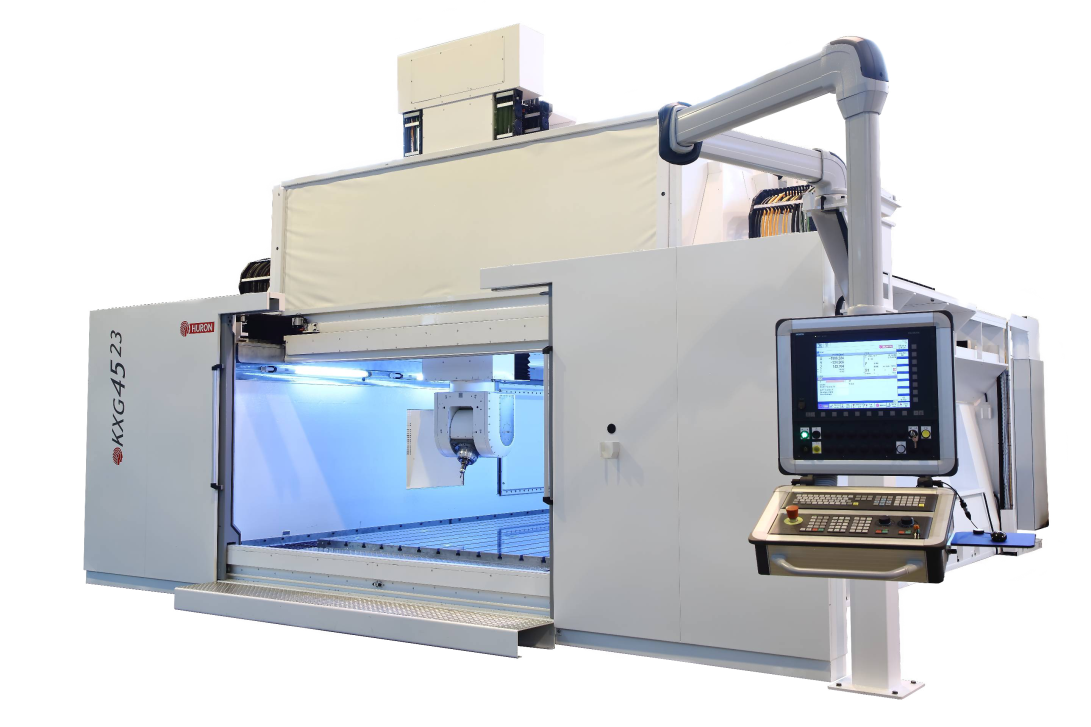 5 axis vertical milling center
Overview
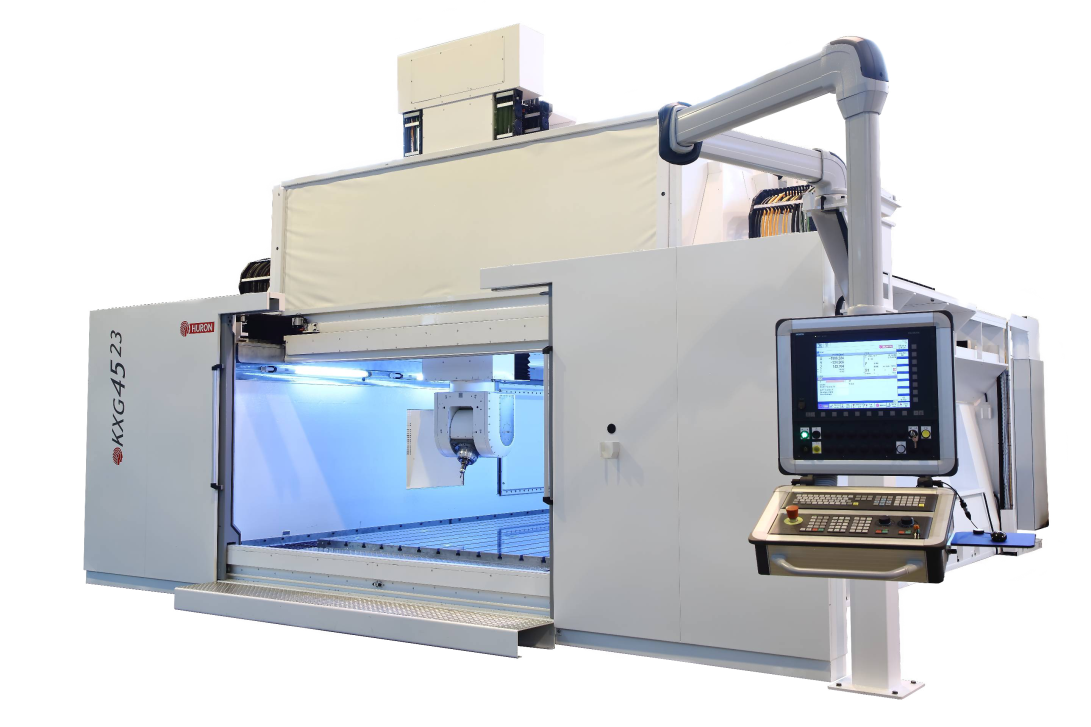 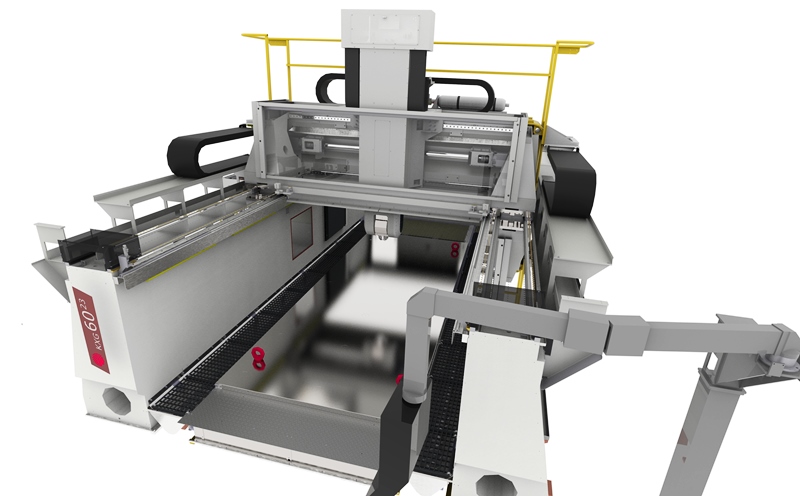 5 axis vertical milling center
Overvies
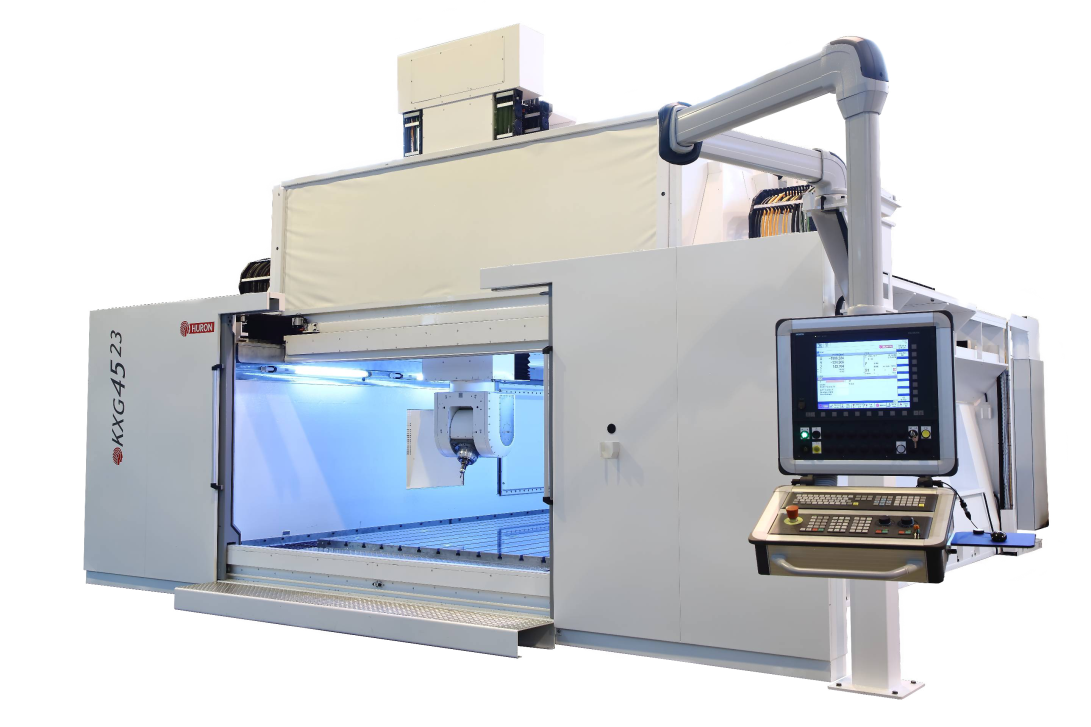 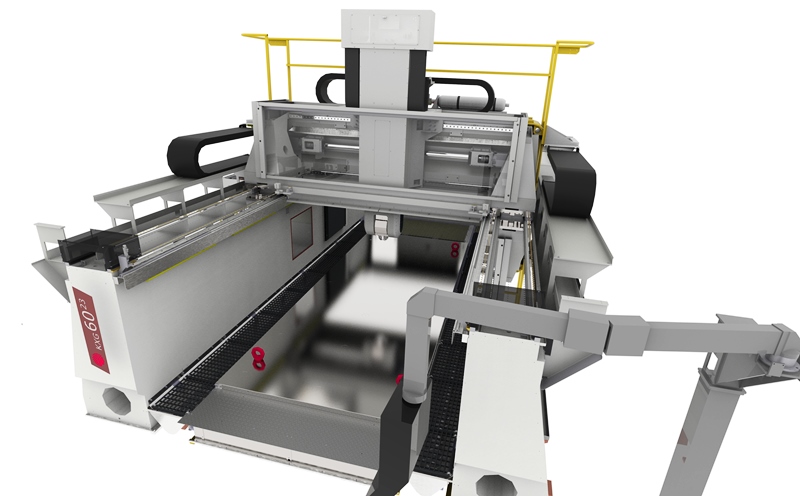 5 axis vertical milling center
Overview
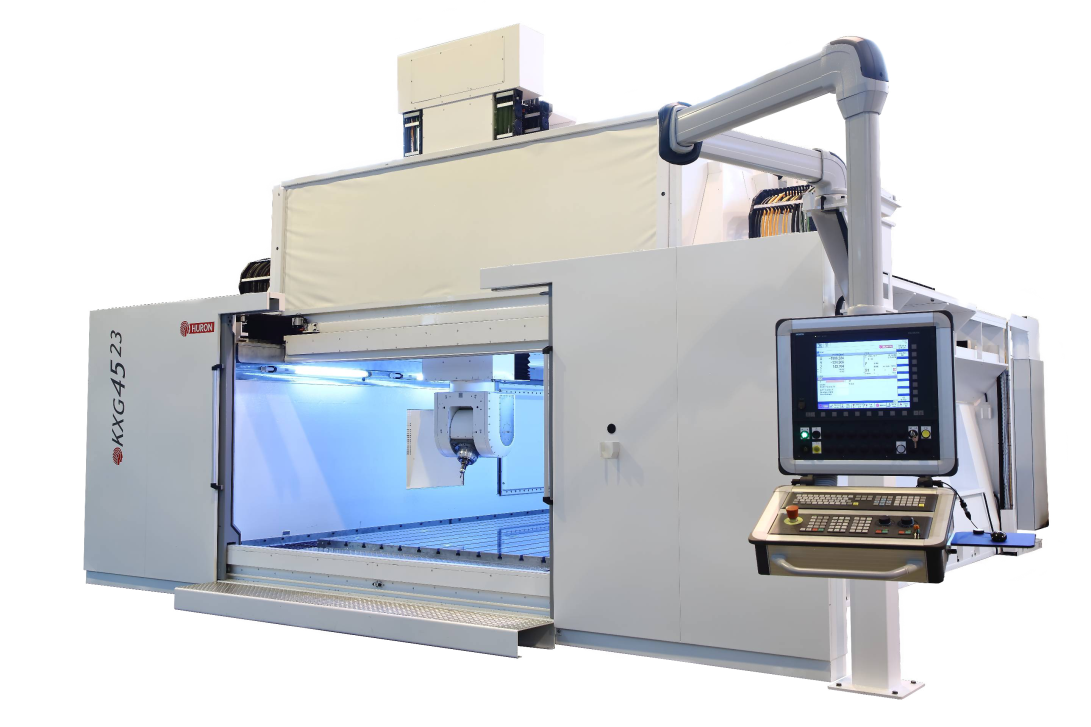 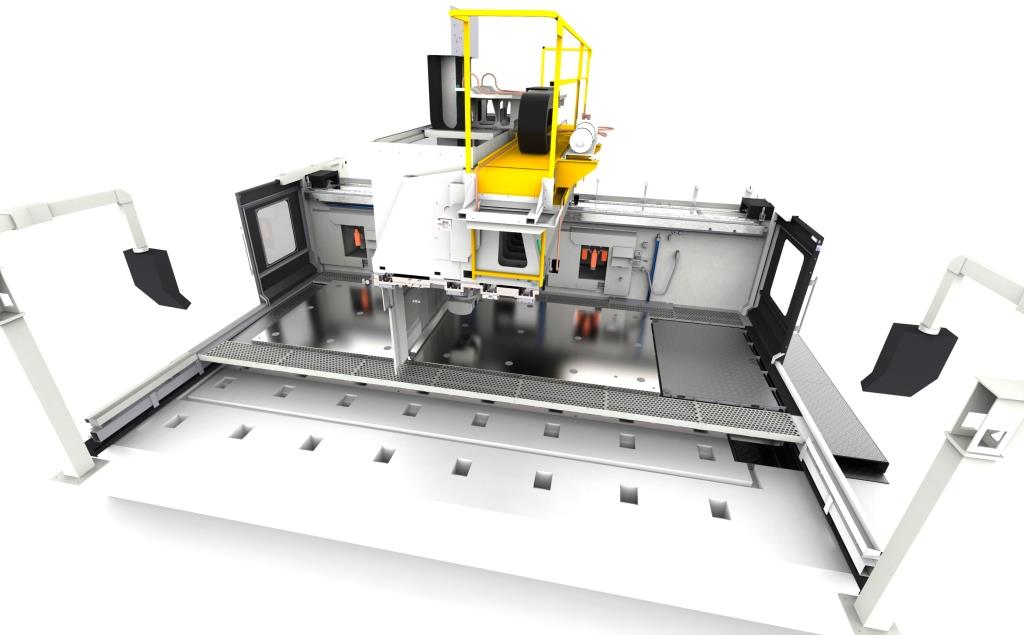 5 axis vertical milling center
KX Five Series
Overviewre
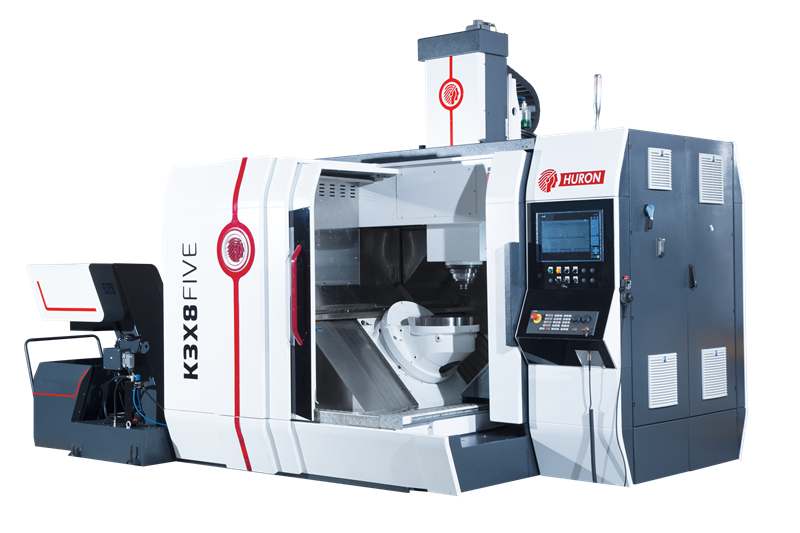 5 axis vertical  milling center 
Cast iron structure – bridge type 
Electro-spindle
2 axes swiveling table (A + C axes)
Rotary axes driven by torque motors
Automatic tool changer
Measuring by absolute linear scales
Ball screw direct drive
Portable handwheel
Chip conveyor
Washing gun
5 axis vertical milling center
Overview
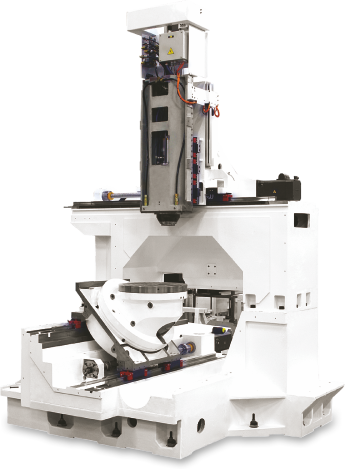 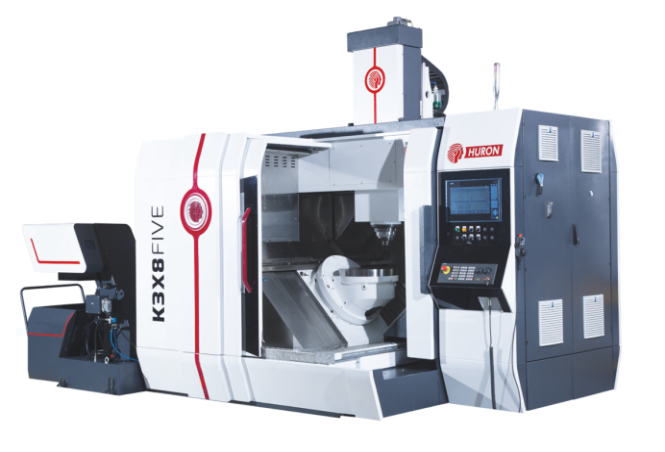 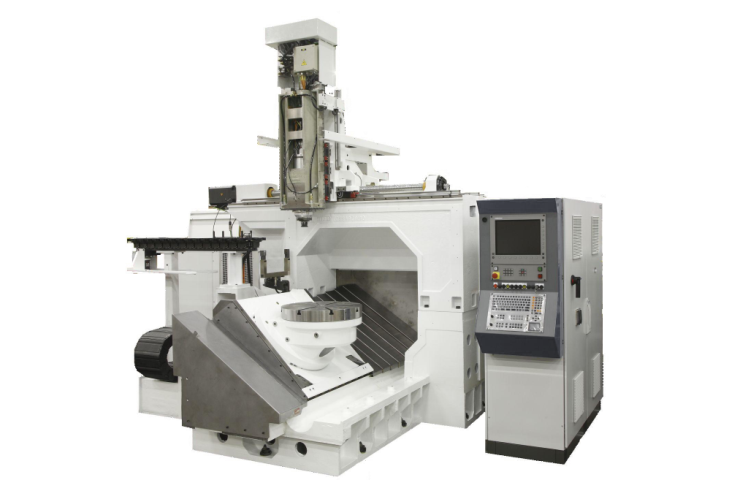 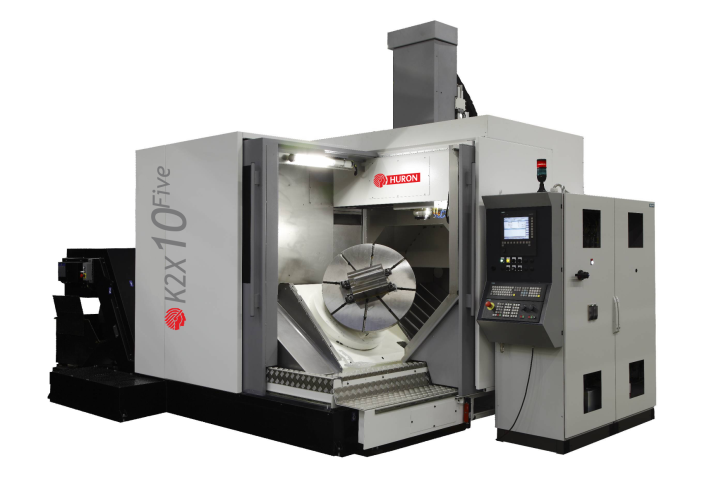 5  axis vertical milling center
MX 4
Overview
5 axis vertical milling center
Electro-spindle
Bridge type cast iron structure
2 axes swiveling table (A + C  axes)
Integrated APC 2 pallets 
Rotary axes driven by torque motor
Axes drive- X = by ball screws - Y and  Z = by linear motor
Measuring by absolute linear scales 
Automatic tool changer
Portable handwheel
Chip conveyor
Washing gun
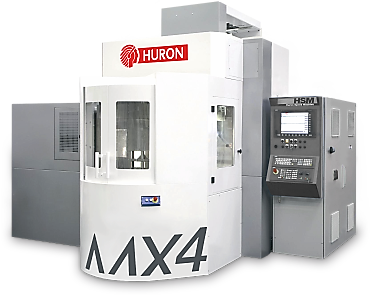 5 axis vertical milling center
Overview
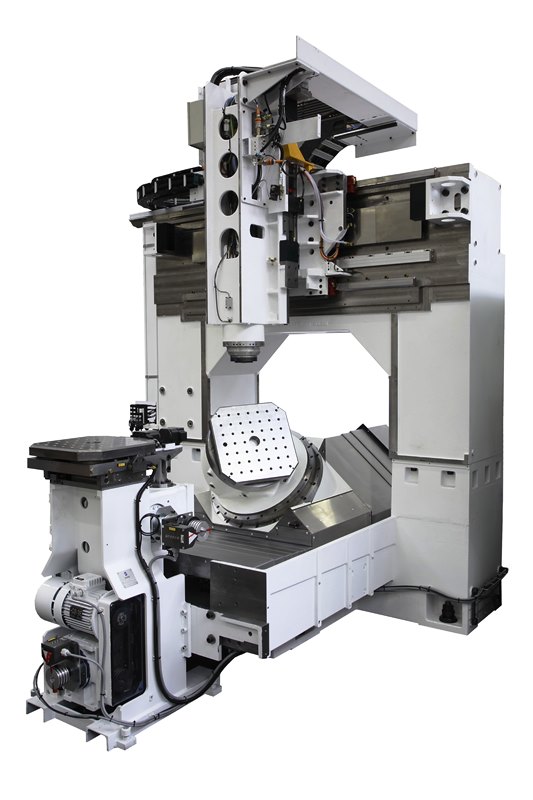 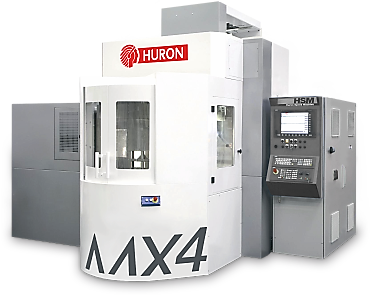 3 axis vertical milling center
NX Series
Sommaire
3 axis vertical milling center
Vertical belt-driven spindle
Bridge type cast iron structure
Moving table
Ball screws direct drive
Measuring by absolute linear scales
Automatic tool changer
Portable handwheel
Chip conveyor 
Washing gun
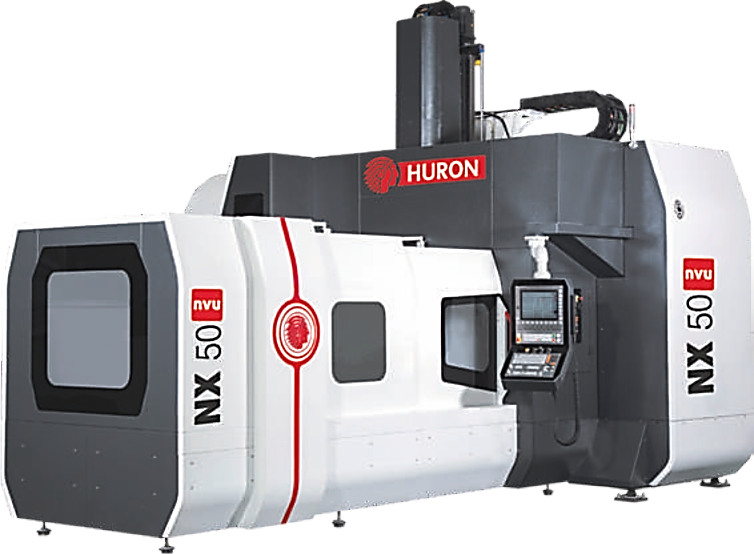 3 axis vertical milling center
Overview
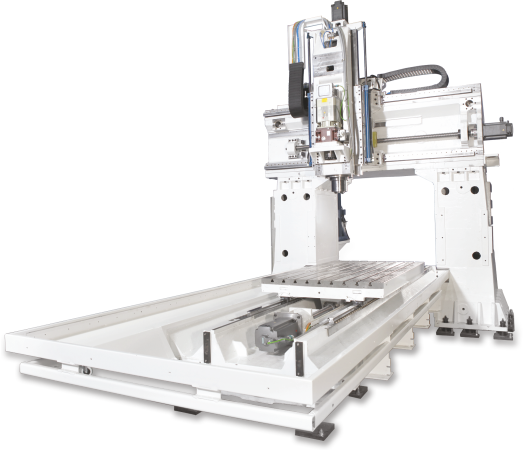 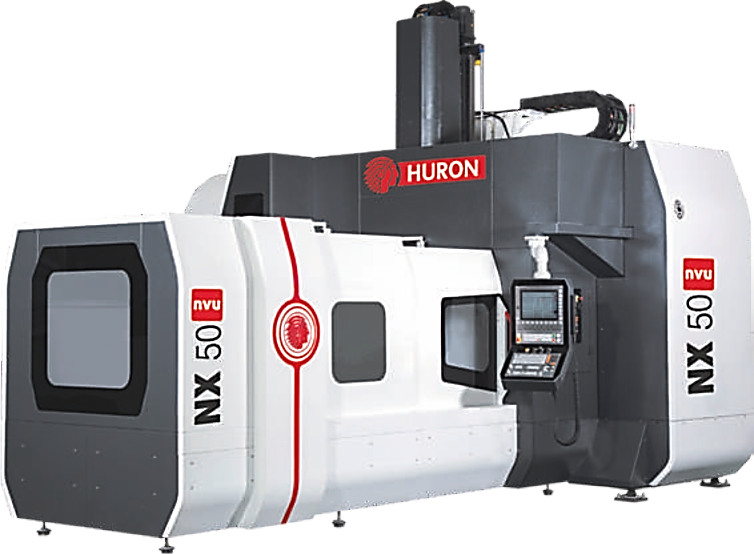 Gamme de produits
MILLING
TURNING
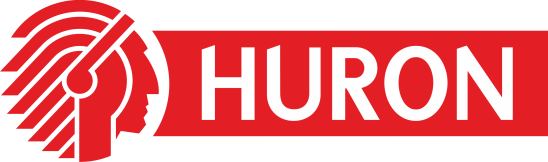 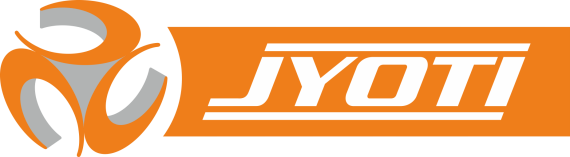 &
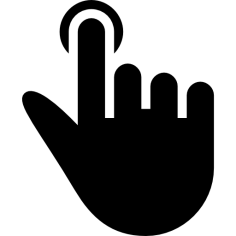 Overview
Click a picture  to access
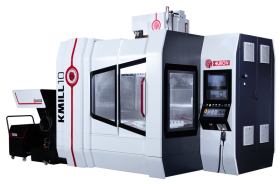 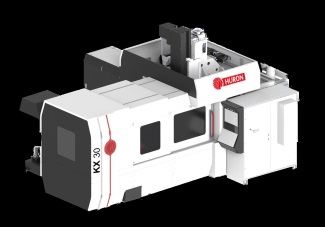 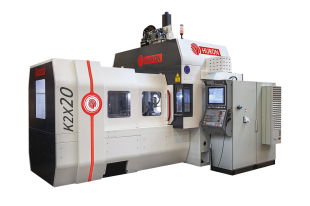 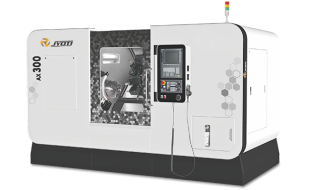 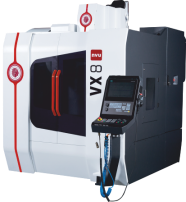 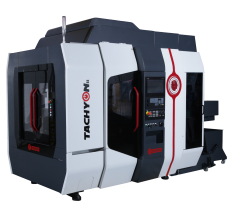 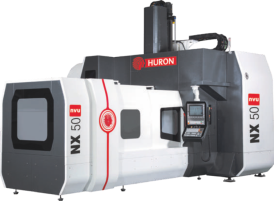 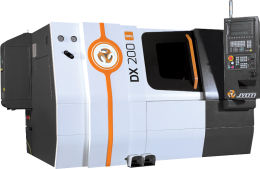 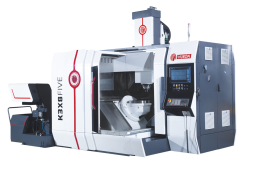 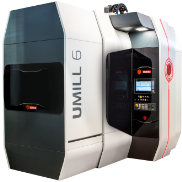 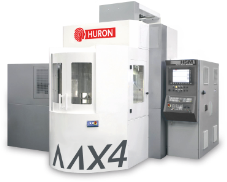 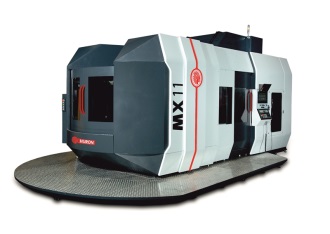 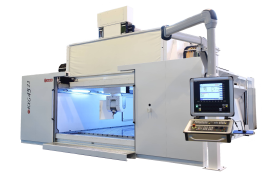 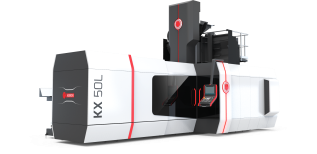 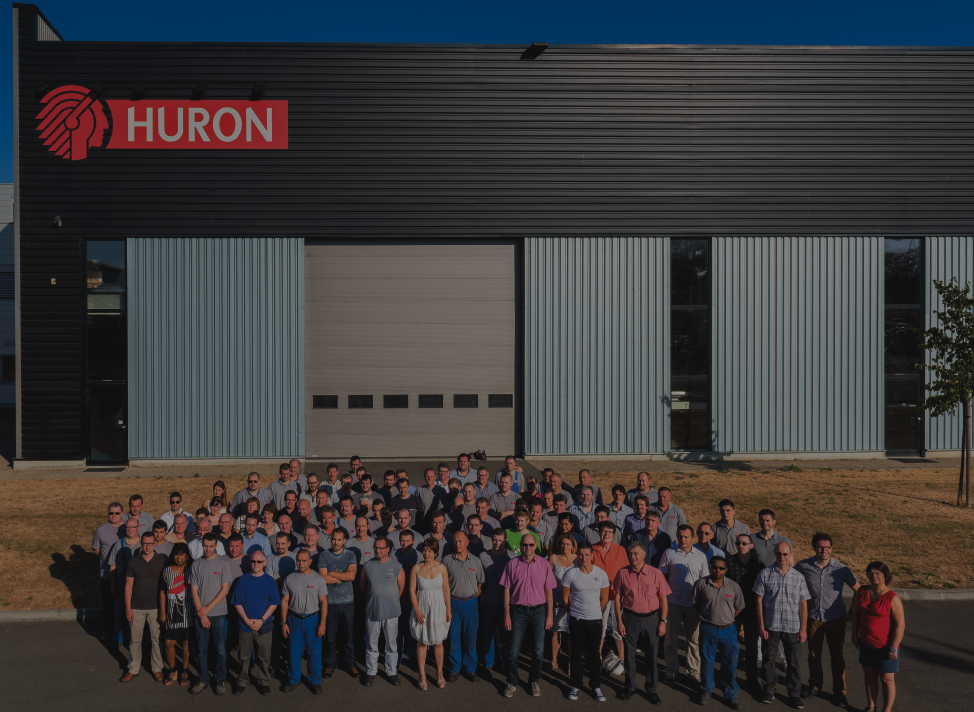 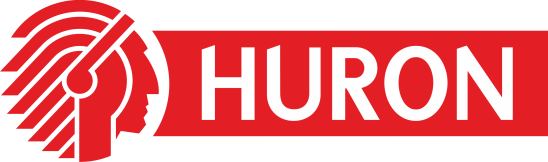 Thank you for your attention
Follow us …
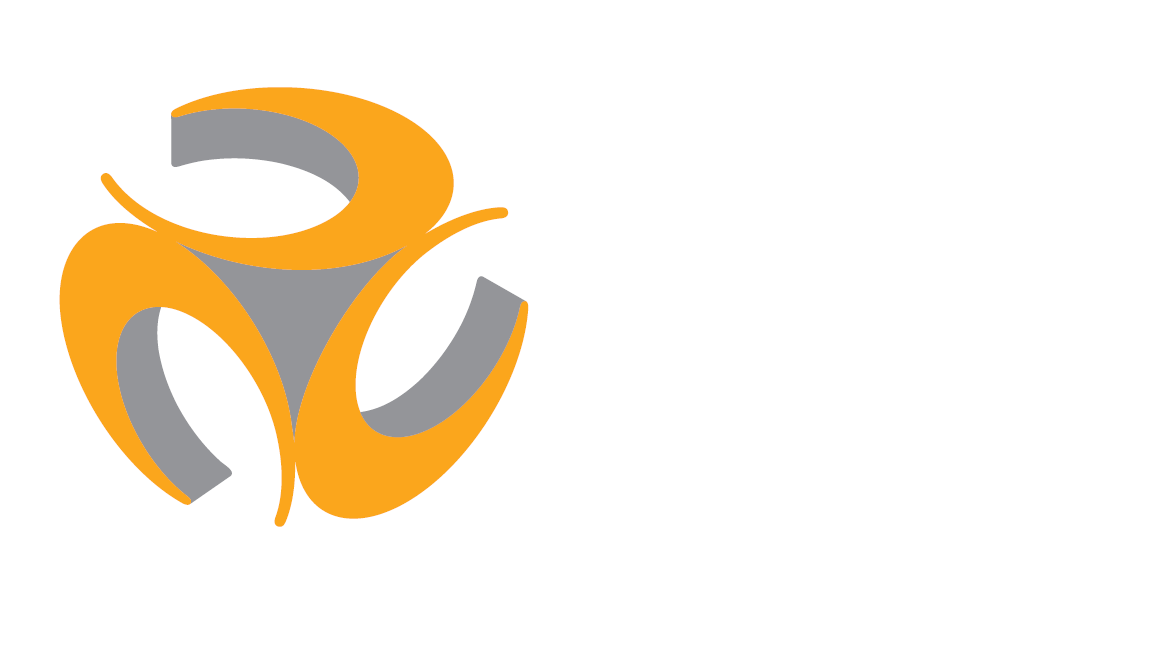 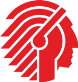 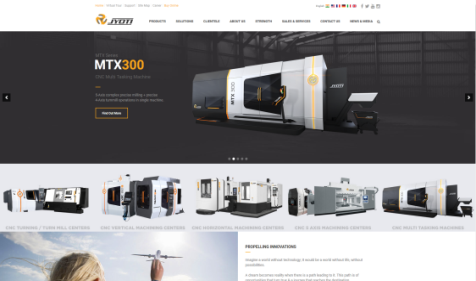 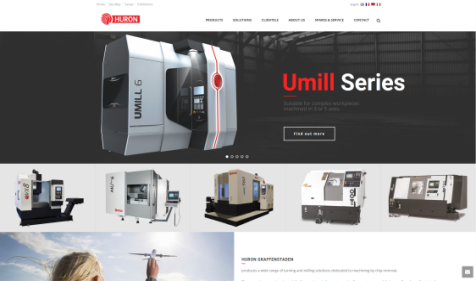 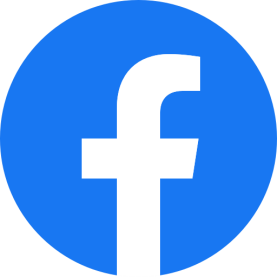 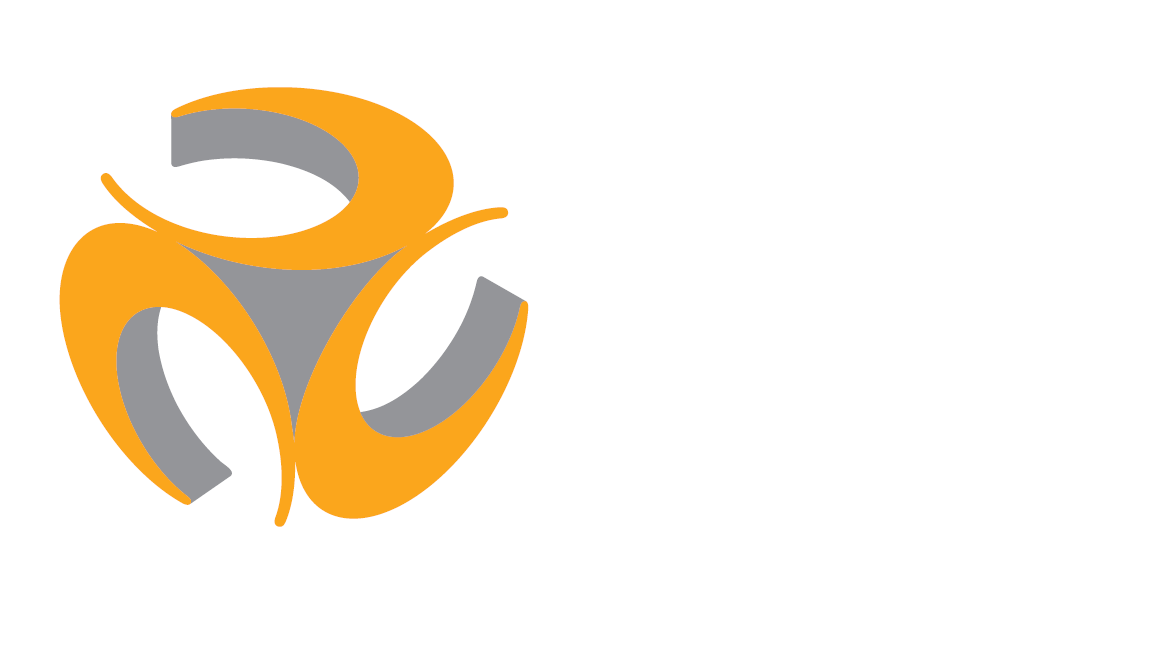 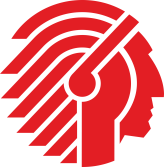 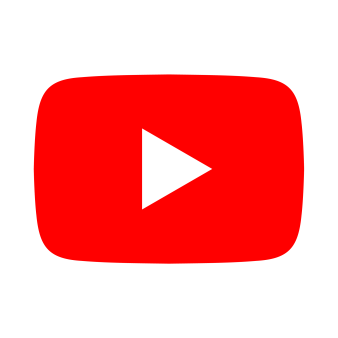 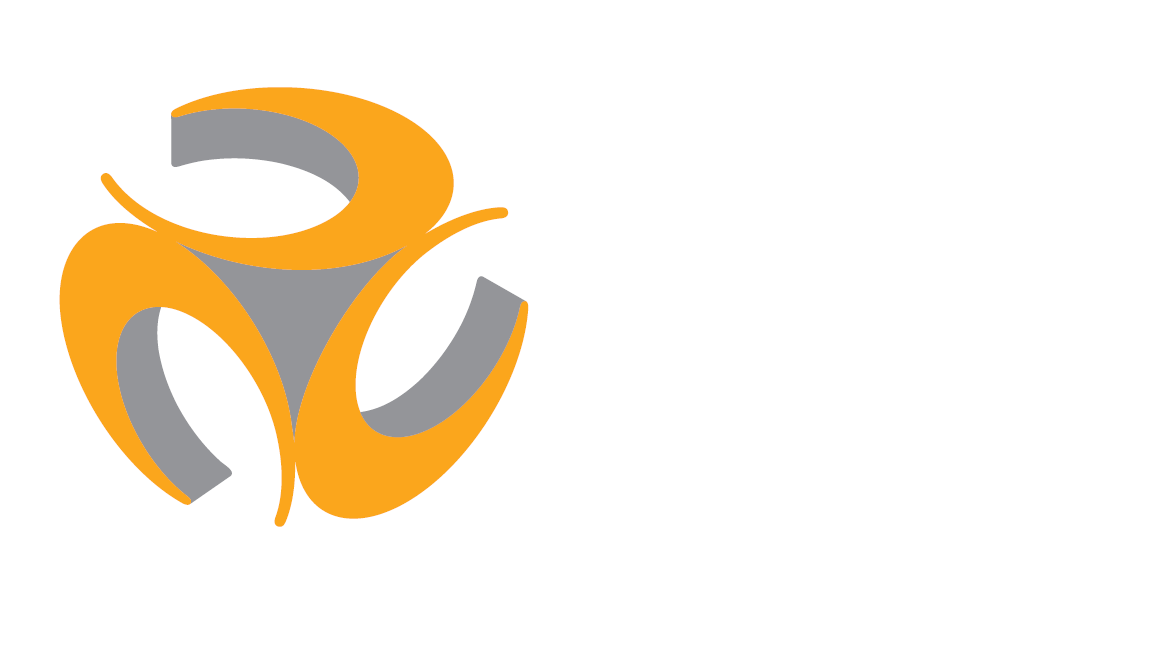 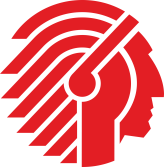